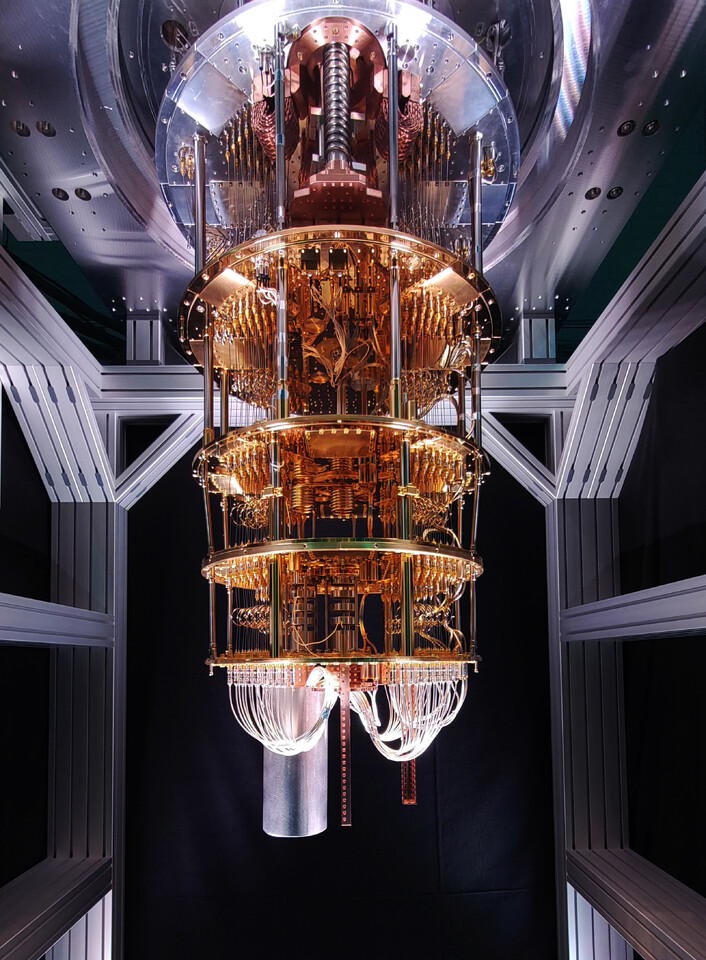 Myths and Realitiesof Quantum Computing
Henry Yuen
Srivani Family Associate Professor Computer Science, Columbia University
[Speaker Notes: Hi, good morning; I’m really happy to be here. I’m a faculty member in computer science department here at Columbia and my field of research is theoretical quantum computing. One of the most exciting things over my academic career so far is how quantum computing went from being this very niche, esoteric research area when I started grad school 15 years ago, and now it’s a common occurrence for me to hear people sitting next to me on planes or my uber driver to talk to me about quantum computers.]
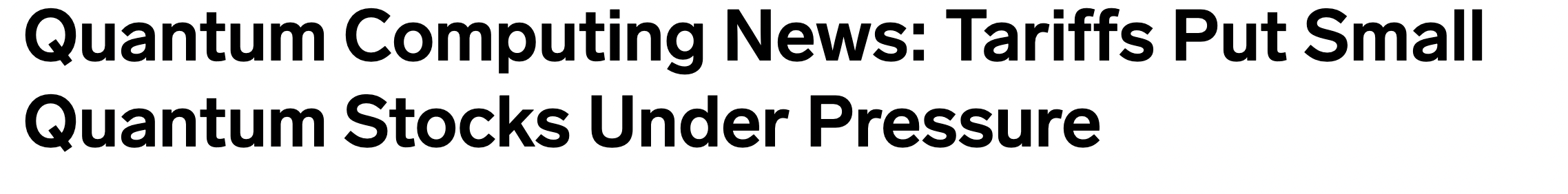 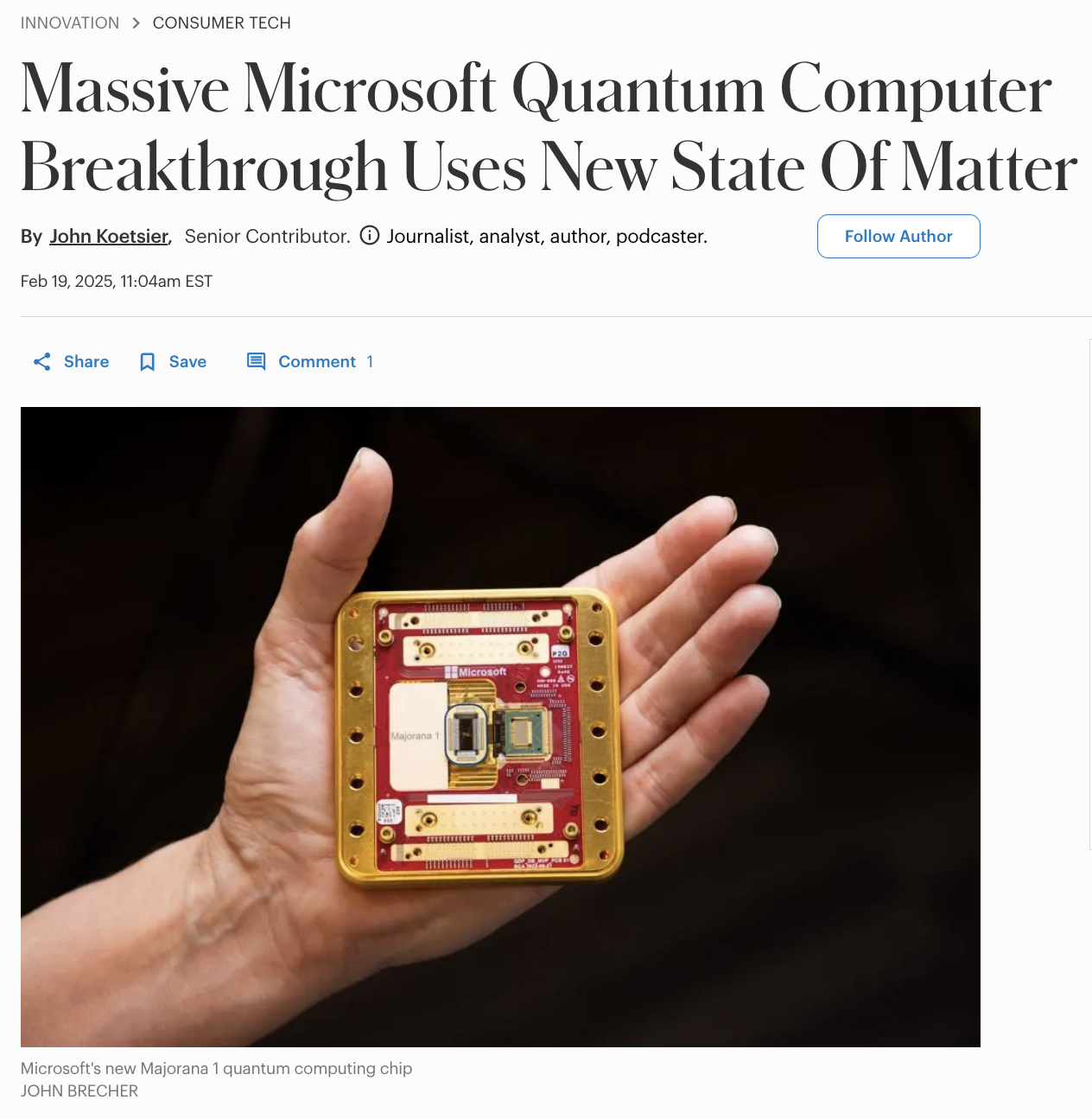 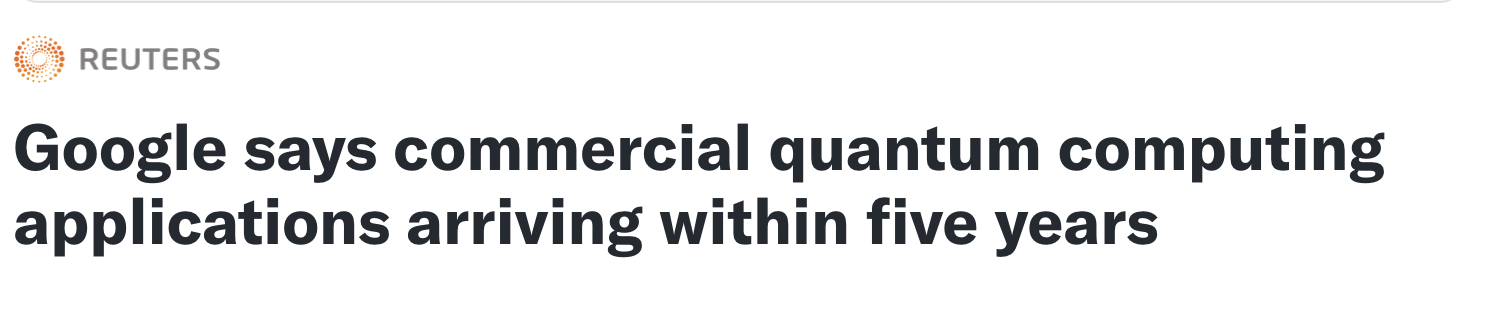 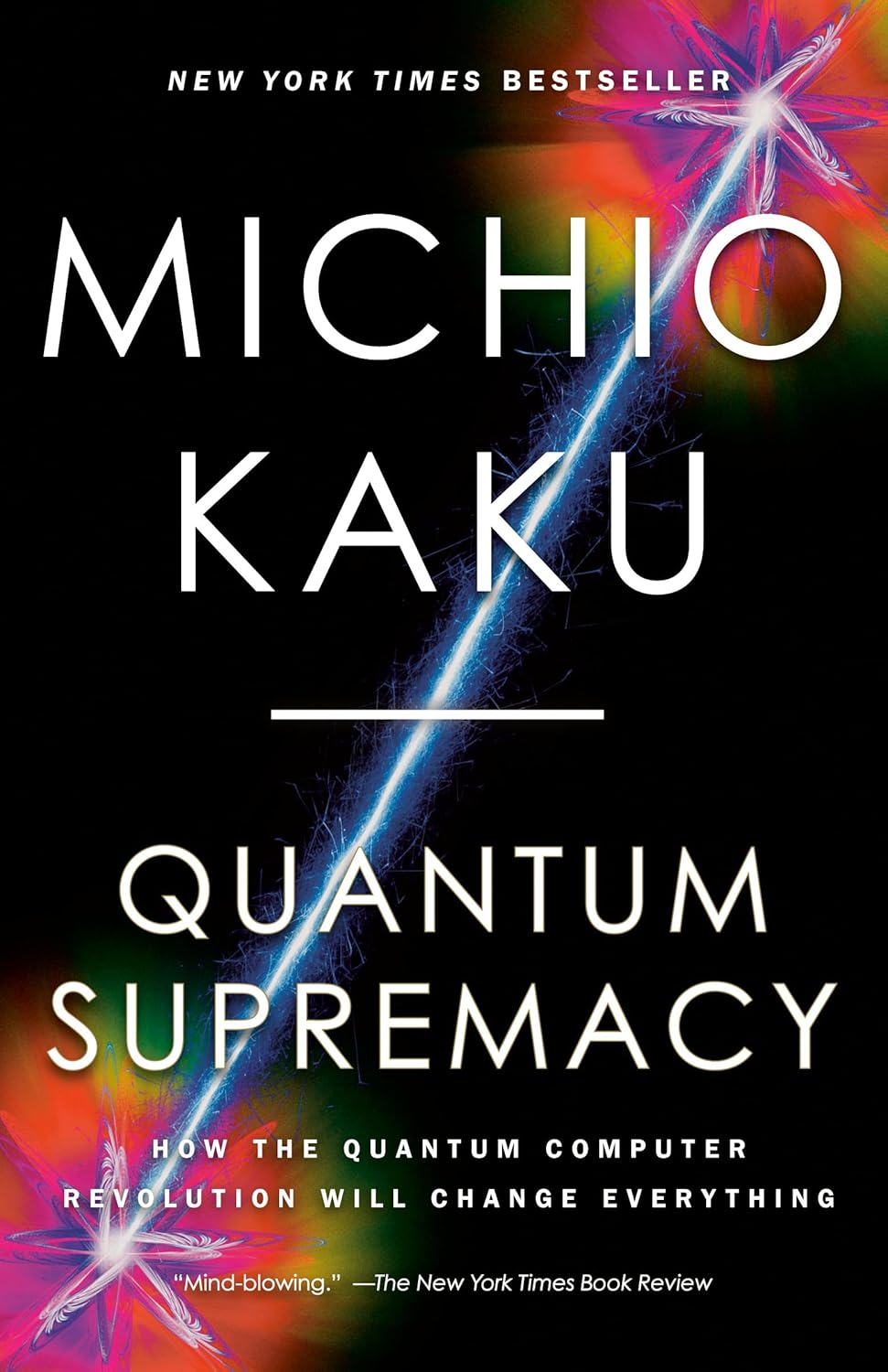 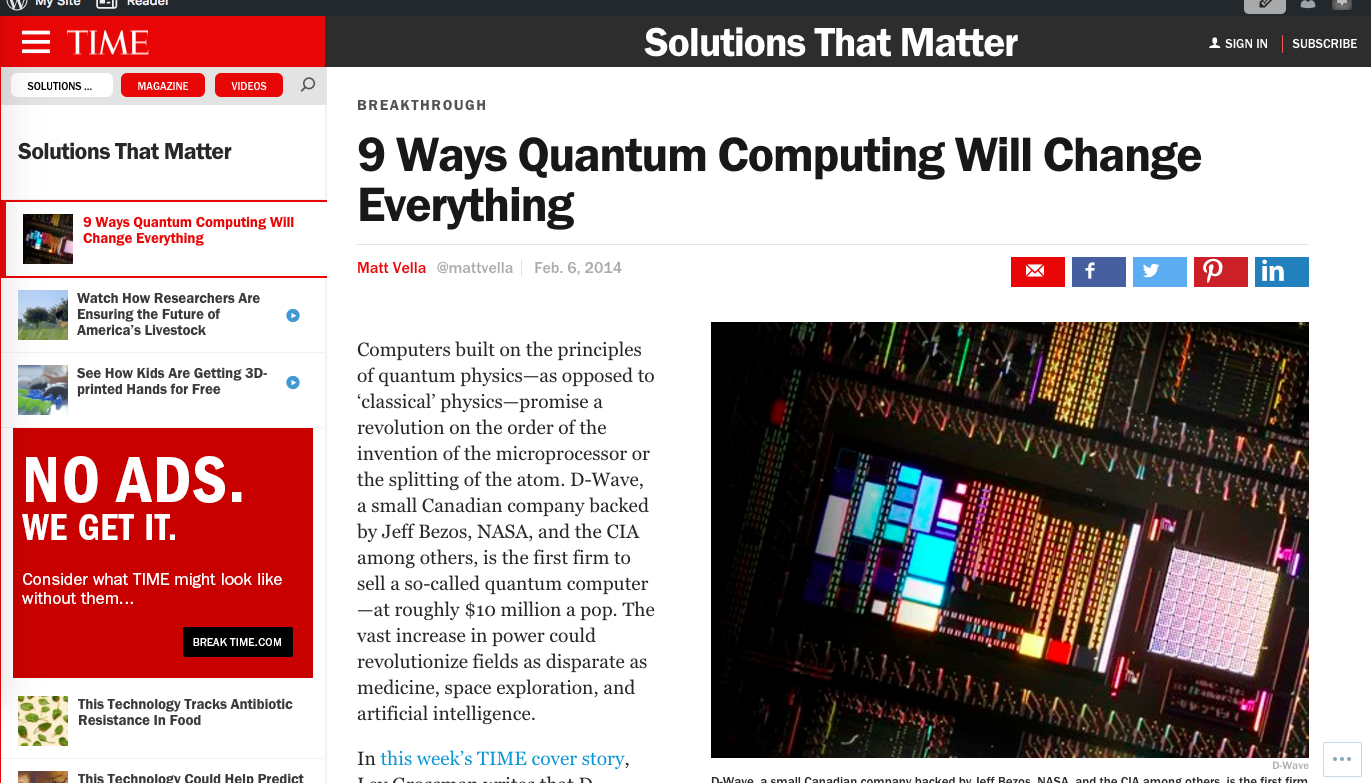 [Speaker Notes: Part of that is due to the buzz around quantum computing in the media these days. By now I’m sure many of you have seen the breathless headlines like these.]
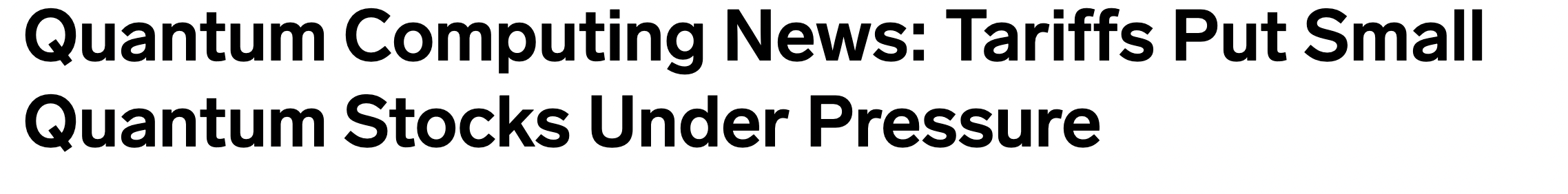 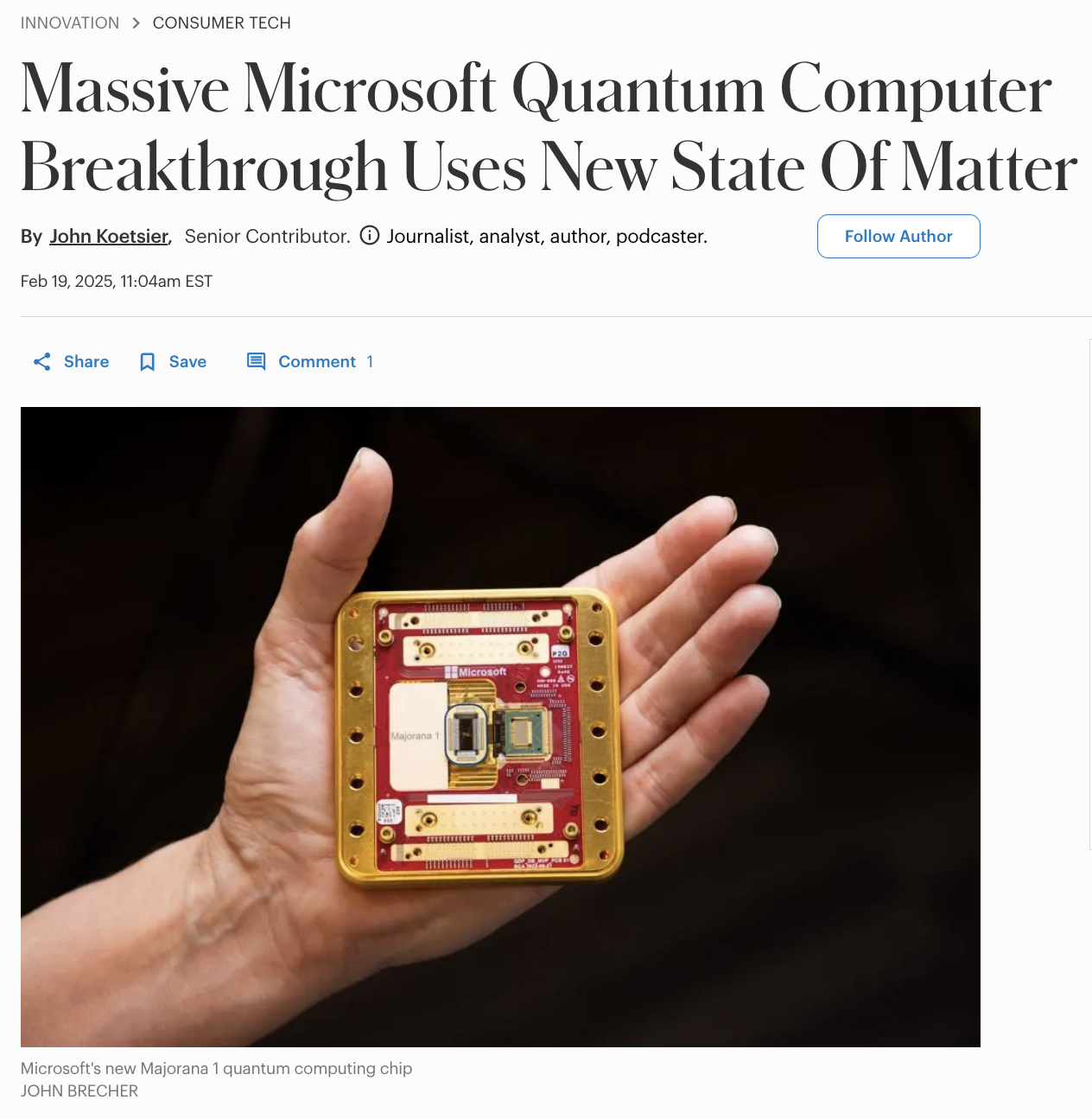 What is quantum computing?

What’s real, what’s hype?

What’s next? Should I invest in quantum stocks?
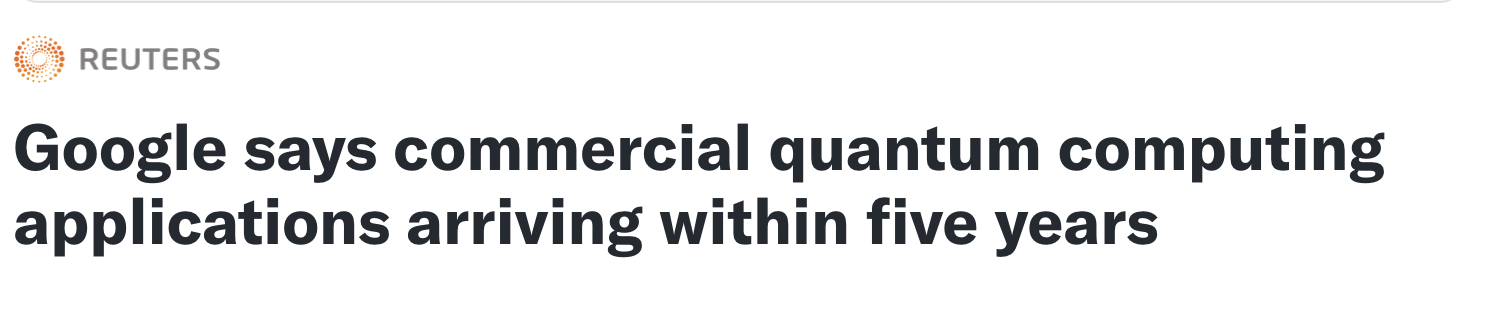 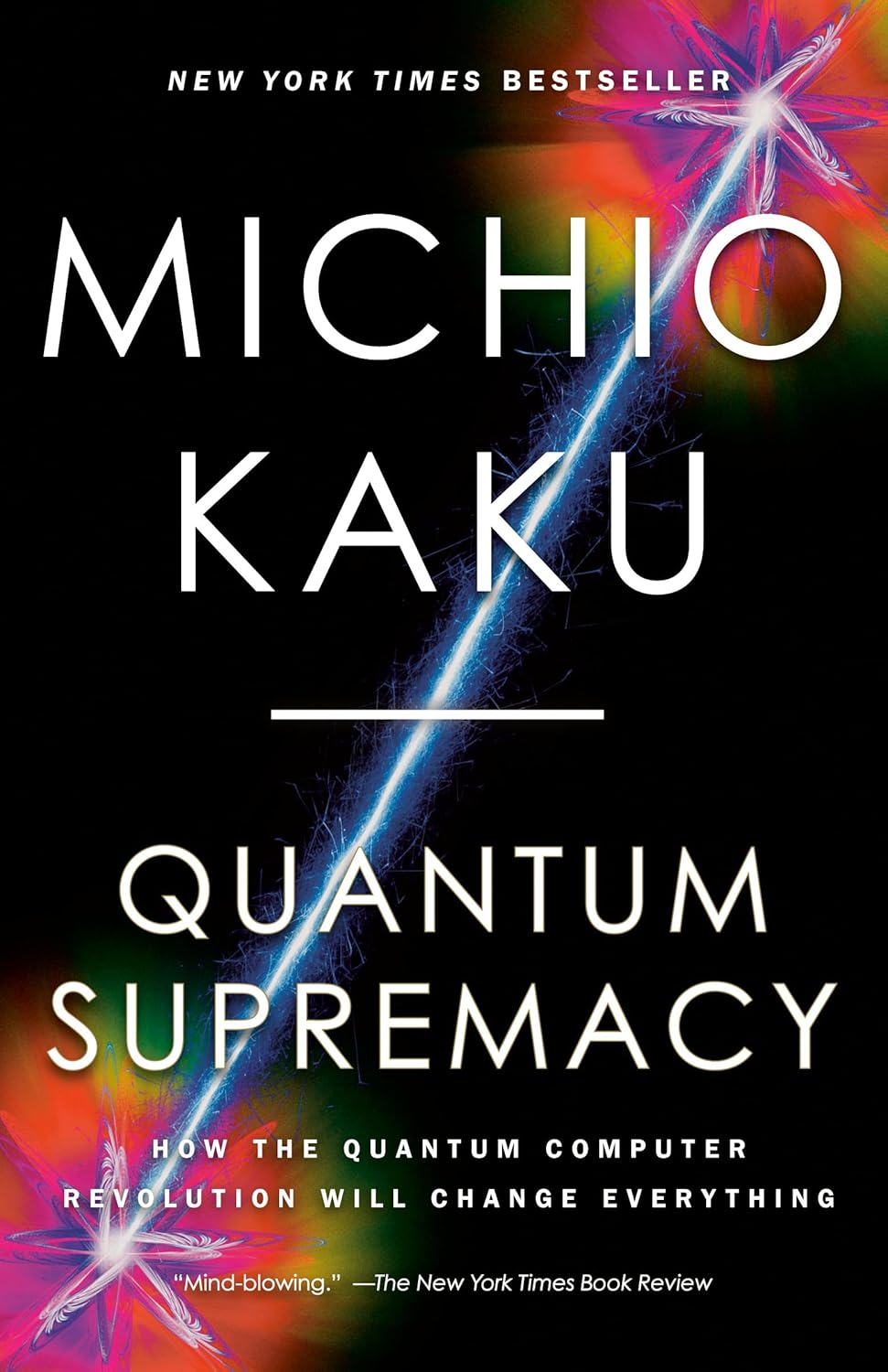 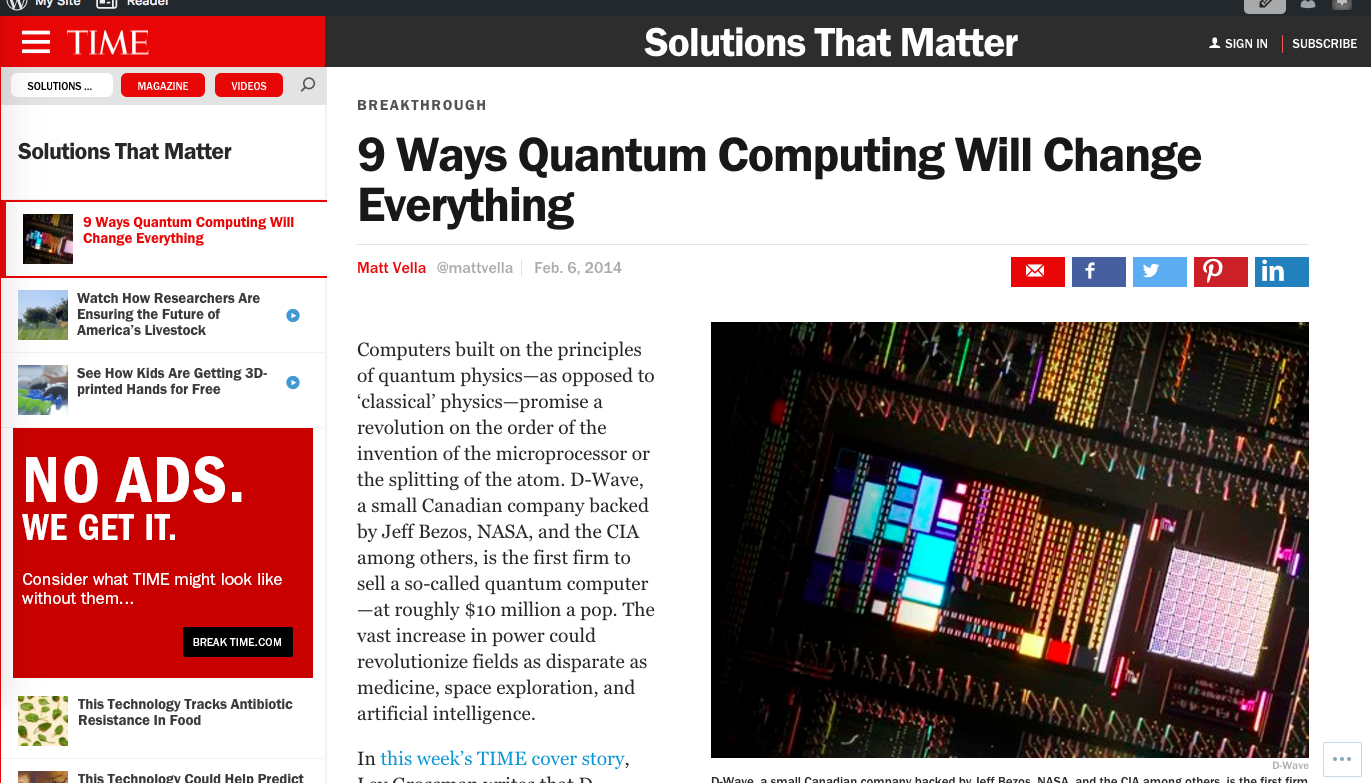 [Speaker Notes: By now I’m sure many of us are familiar with the breathless headlines about quantum computers.]
What is quantum computing?
[Speaker Notes: Okay, so there’s a new type of quantum computer, so what can it do?]
0 		 1
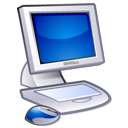 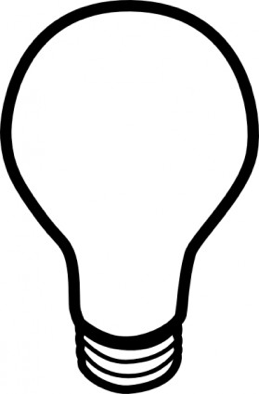 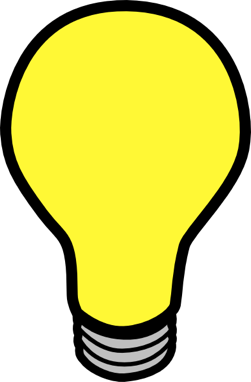 Classical bit
Classical computer
[Speaker Notes: We can put together a lot of light bulbs together, and the on/off pattern of these light bulbs represents a series of bits. All the wonders of modern computing is, at the end of the day, simply the manipulation of billions and trillions of these simple bits, at extremely high speeds.  The physics needed to describe this kind of information processing is purely classical physics.]
0 		 1
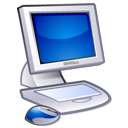 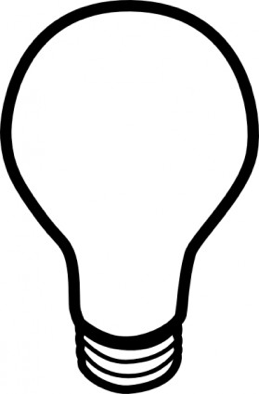 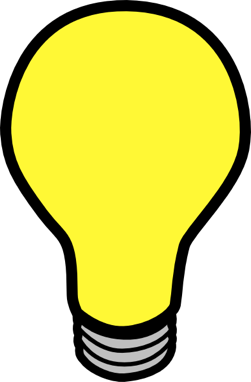 Classical bit
Classical computer
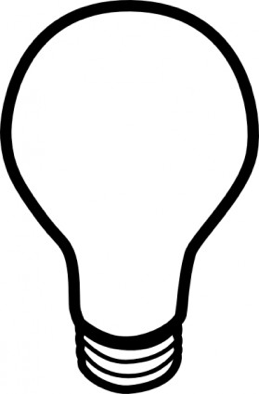 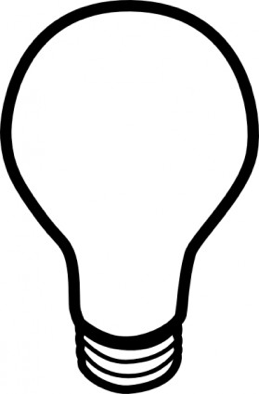 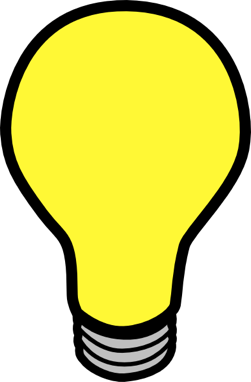 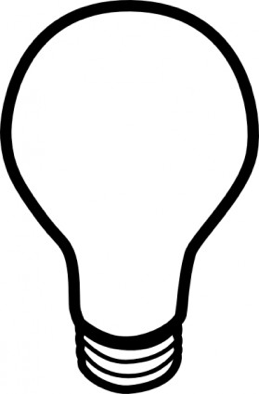 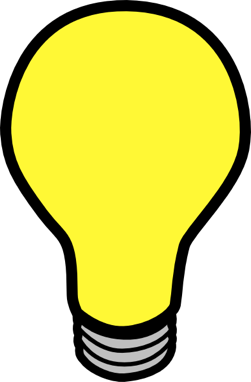 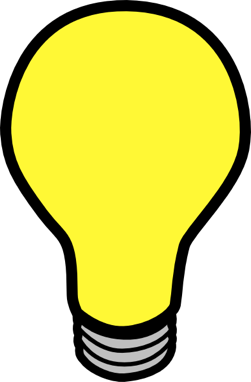 0 	 1 	 0   0   1   1
[Speaker Notes: We can put together a lot of light bulbs together, and the on/off pattern of these light bulbs represents a series of bits. All the wonders of modern computing is, at the end of the day, simply the manipulation of billions and trillions of these simple bits, at extremely high speeds.  The physics needed to describe this kind of information processing is purely classical physics.]
0 		 1
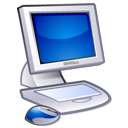 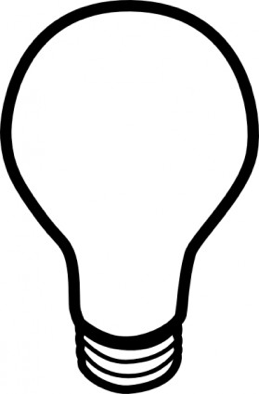 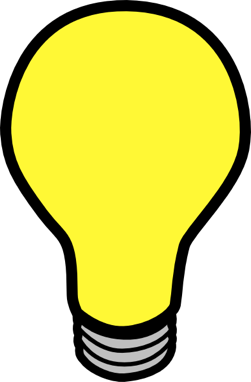 Classical bit
Classical computer
Newton: Classical physics can describe all information processing today.
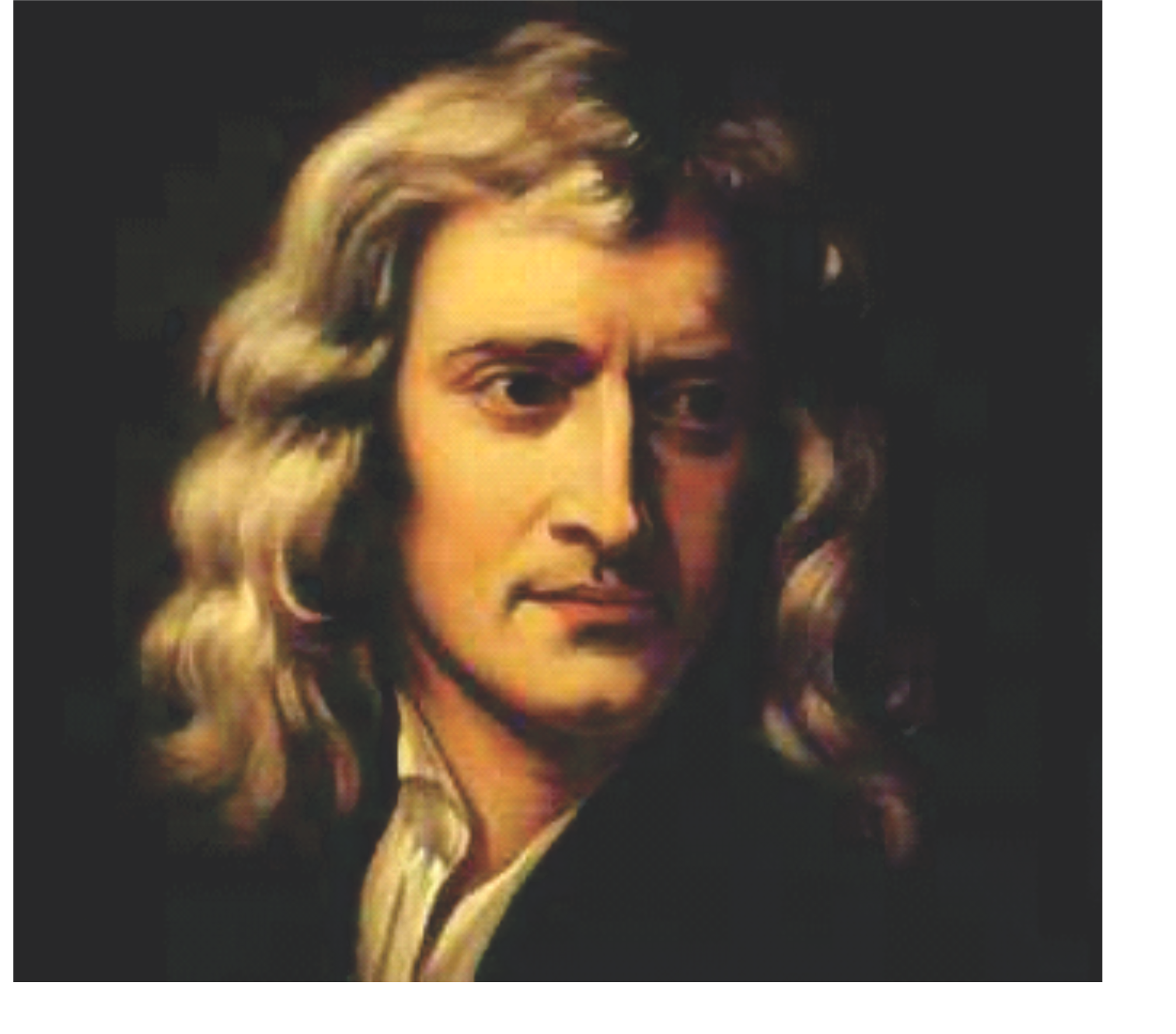 [Speaker Notes: We can put together a lot of light bulbs together, and the on/off pattern of these light bulbs represents a series of bits. All the wonders of modern computing is, at the end of the day, simply the manipulation of billions and trillions of these simple bits, at extremely high speeds.  The physics needed to describe this kind of information processing is purely classical physics.]
0 		 1
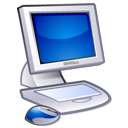 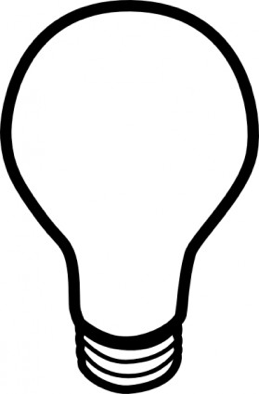 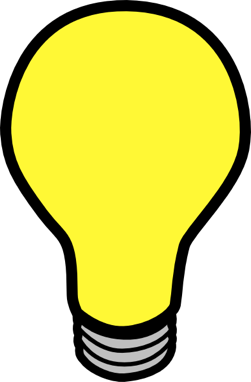 Classical bit
Classical computer
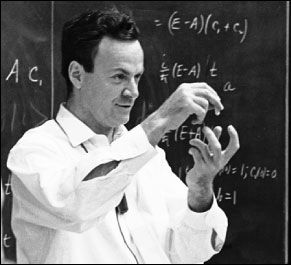 Feynman: We live in a 
quantum universe.
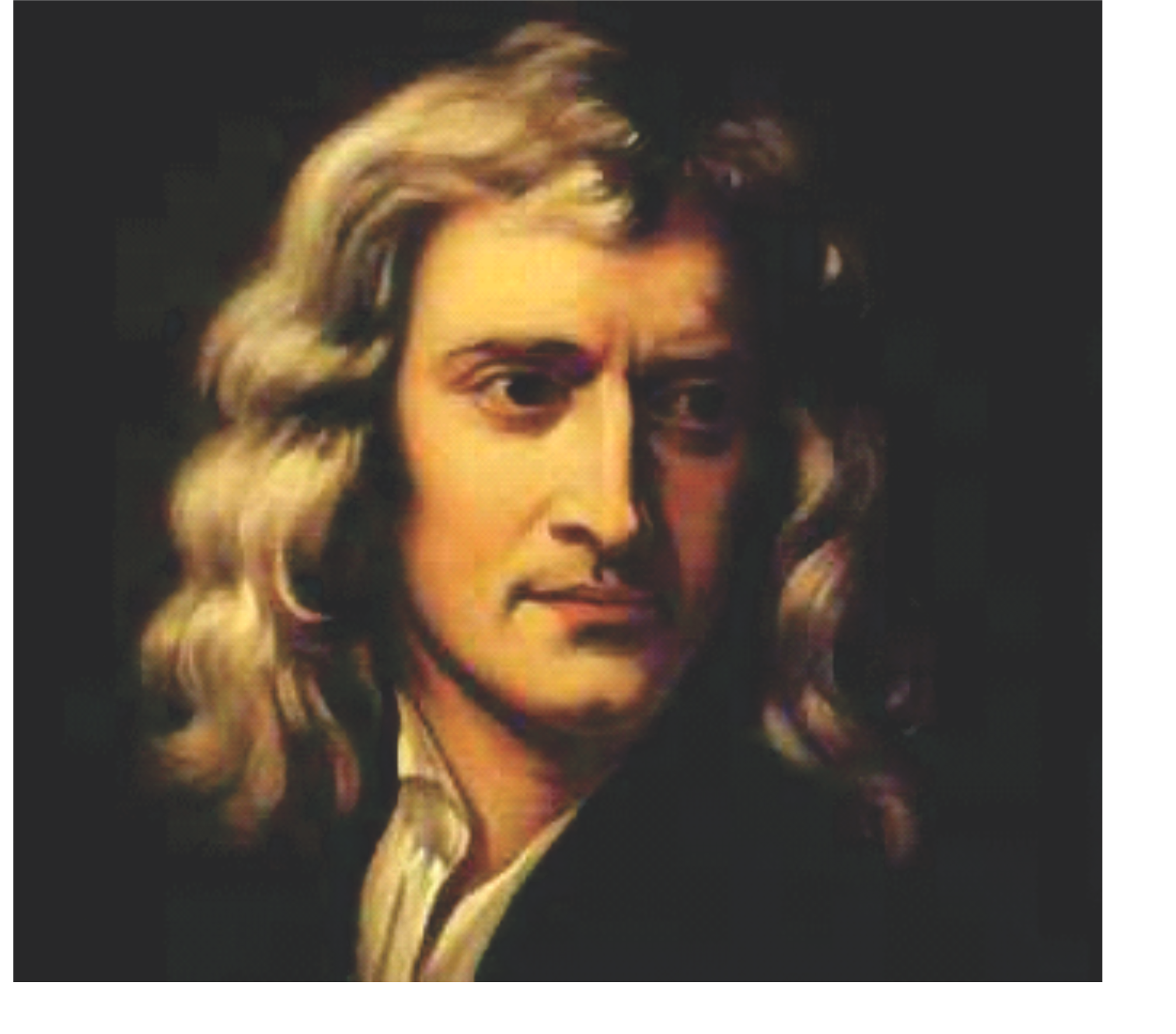 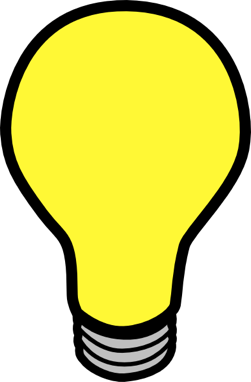 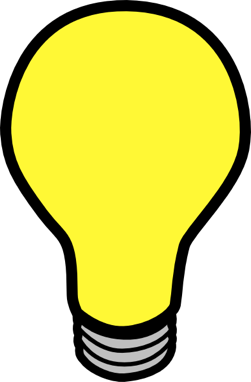 [Speaker Notes: We can put together a lot of light bulbs together, and the on/off pattern of these light bulbs represents a series of bits. All the wonders of modern computing is, at the end of the day, simply the manipulation of billions and trillions of these simple bits, at extremely high speeds.  The physics needed to describe this kind of information processing is purely classical physics.]
Uncertainty principle
Entanglement
Wave/particle duality
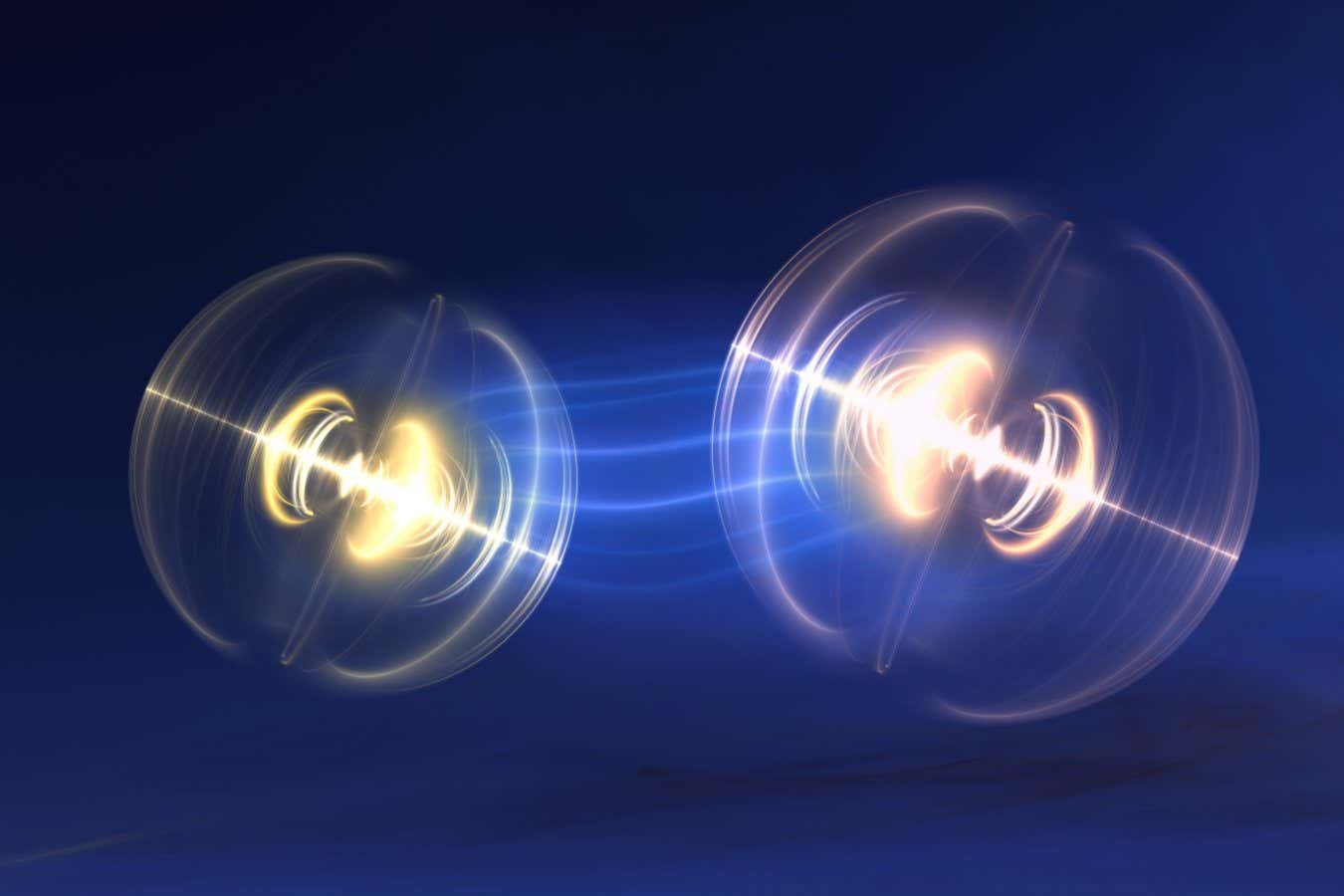 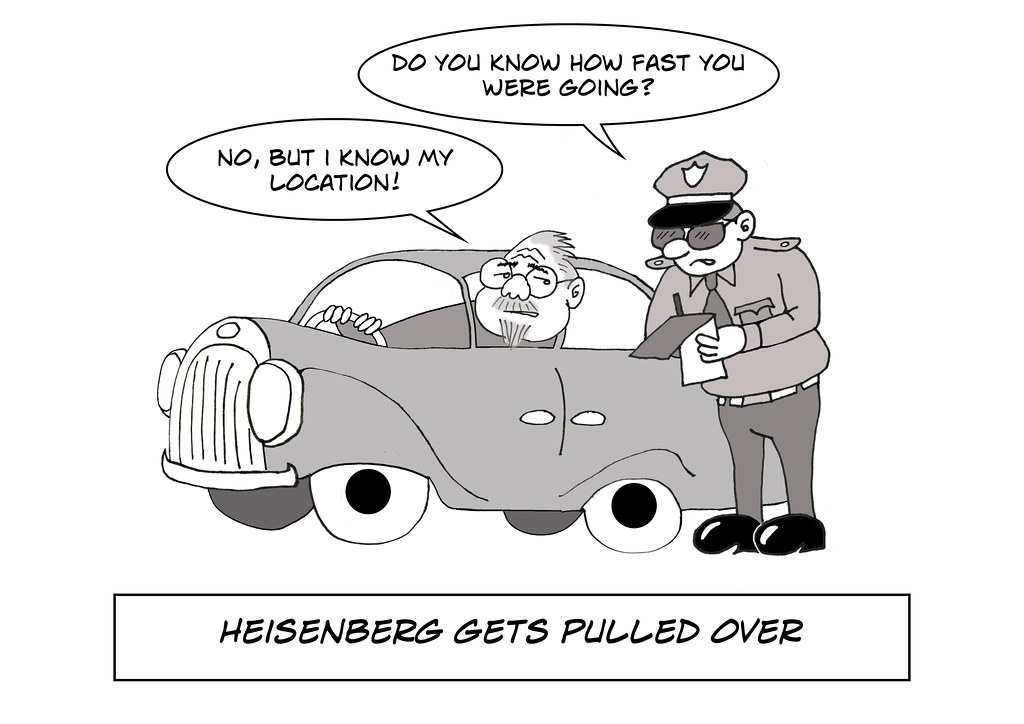 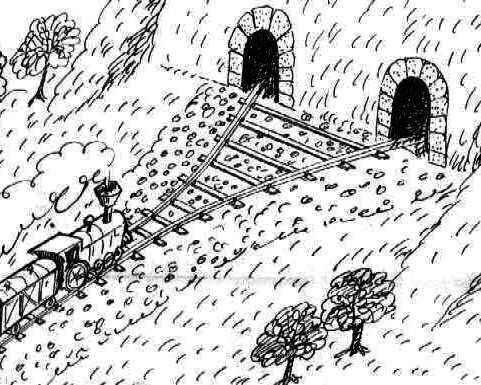 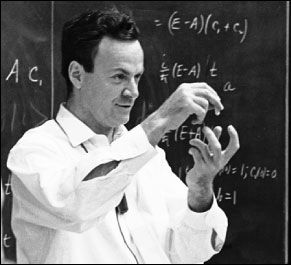 Superposition
Feynman: Quantum mechanics is weird.
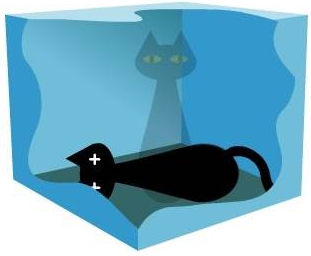 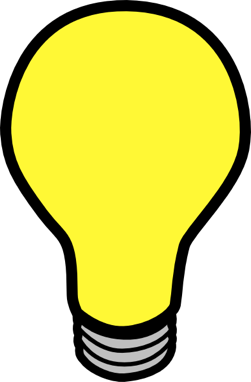 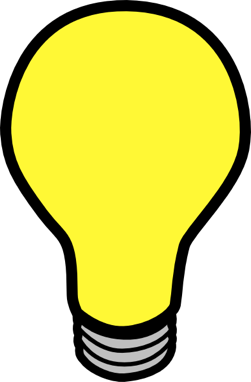 [Speaker Notes: We can put together a lot of light bulbs together, and the on/off pattern of these light bulbs represents a series of bits. All the wonders of modern computing is, at the end of the day, simply the manipulation of billions and trillions of these simple bits, at extremely high speeds.  The physics needed to describe this kind of information processing is purely classical physics.]
Uncertainty principle
Entanglement
Wave/particle duality
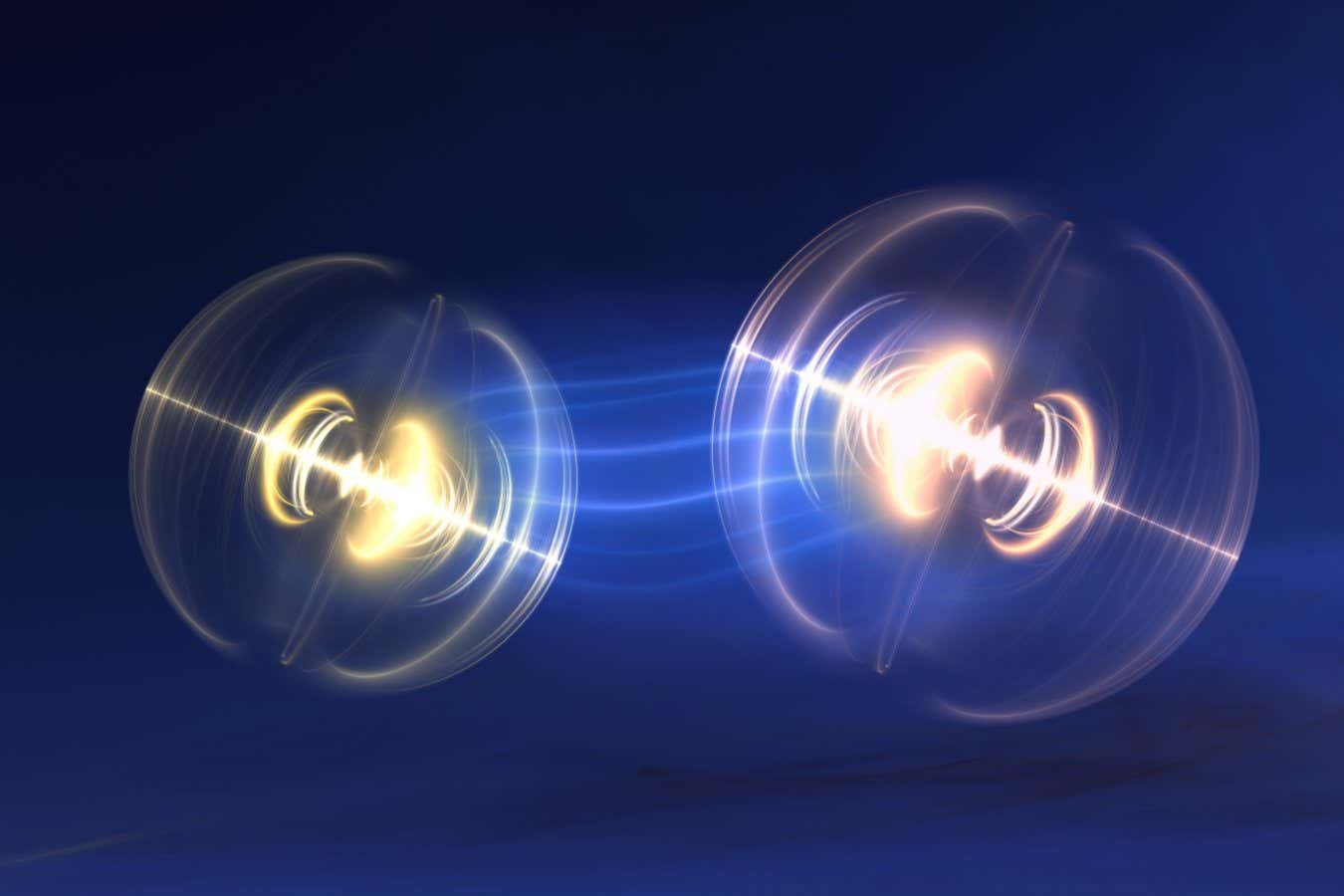 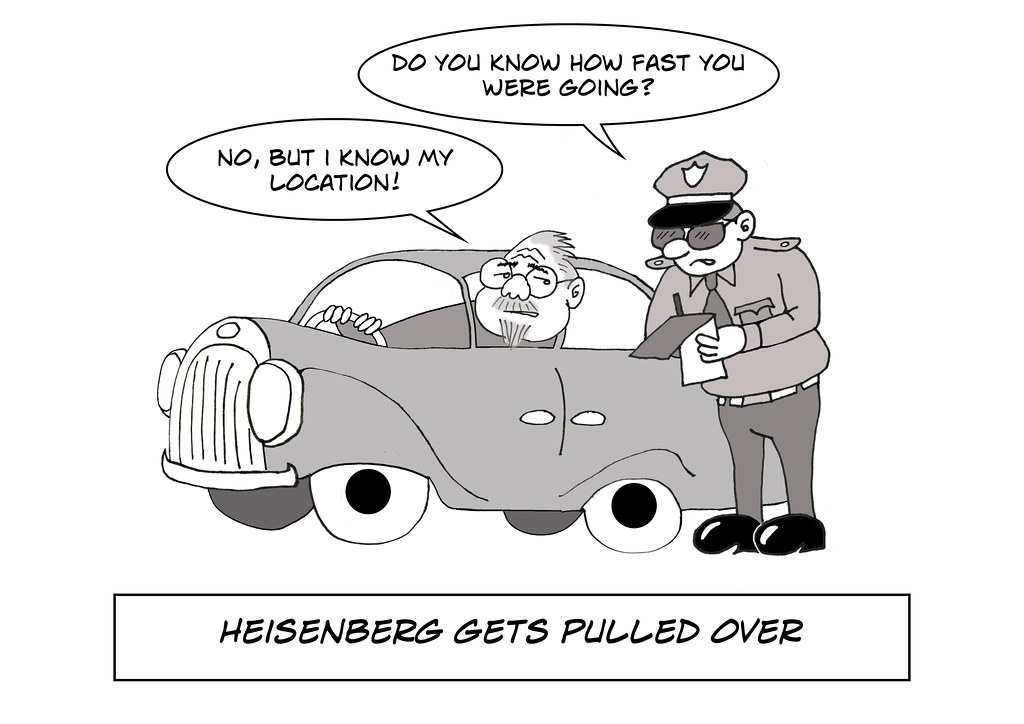 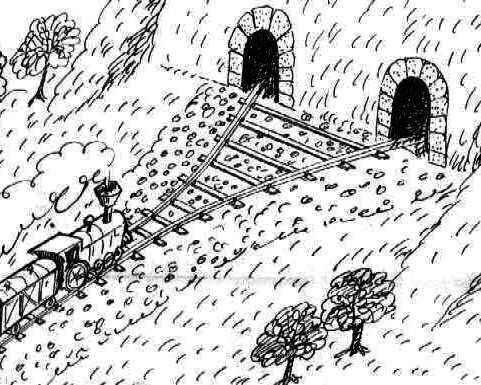 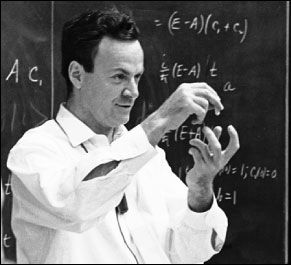 Superposition
Feynman: Can computers exploit this weirdness?
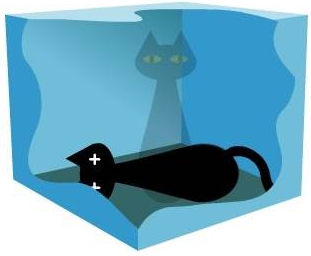 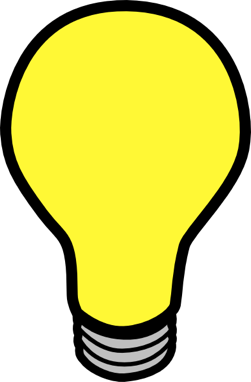 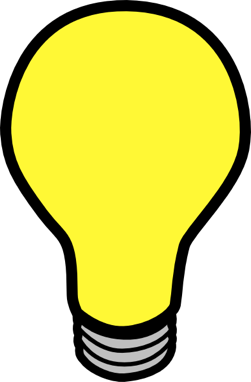 [Speaker Notes: We can put together a lot of light bulbs together, and the on/off pattern of these light bulbs represents a series of bits. All the wonders of modern computing is, at the end of the day, simply the manipulation of billions and trillions of these simple bits, at extremely high speeds.  The physics needed to describe this kind of information processing is purely classical physics.]
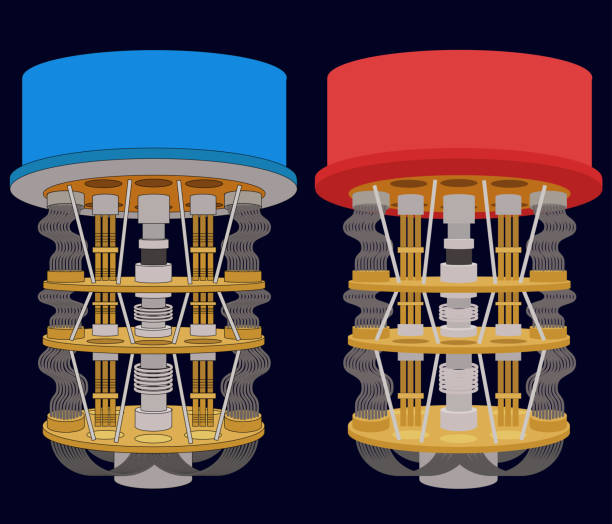 Quantum bit (“qubit”)
Quantum computer
Quantum computing is based on processing qubits, and taking advantage of laws of quantum physics
instead of classical physics.
[Speaker Notes: We can put together a lot of light bulbs together, and the on/off pattern of these light bulbs represents a series of bits. All the wonders of modern computing is, at the end of the day, simply the manipulation of billions and trillions of these simple bits, at extremely high speeds.  The physics needed to describe this kind of information processing is purely classical physics.]
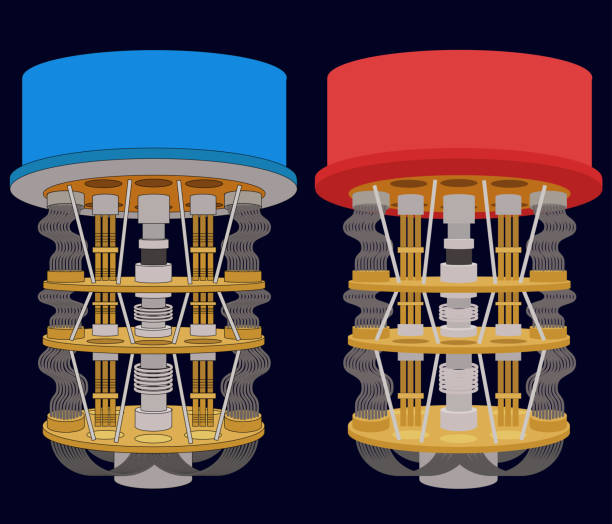 0
Quantum bit (“qubit”)
Quantum computer
Observing the qubit results in a classical bit.
[Speaker Notes: We can put together a lot of light bulbs together, and the on/off pattern of these light bulbs represents a series of bits. All the wonders of modern computing is, at the end of the day, simply the manipulation of billions and trillions of these simple bits, at extremely high speeds.  The physics needed to describe this kind of information processing is purely classical physics.]
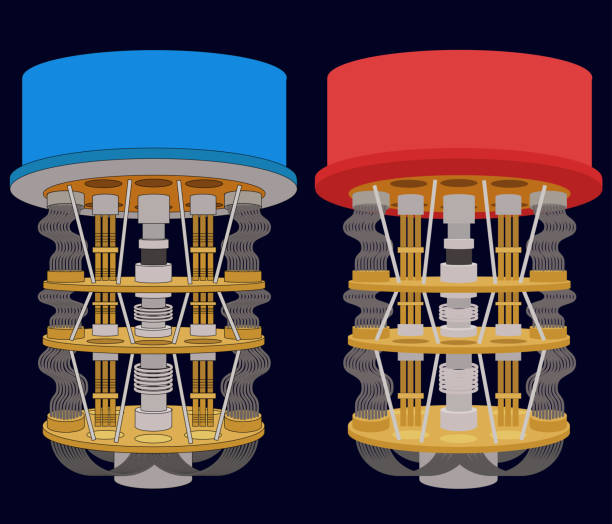 0
1
Quantum bit (“qubit”)
Quantum computer
Before observation, the state of the qubit can be in a quantum superposition of 0 and 1 at the same time.
[Speaker Notes: We can put together a lot of light bulbs together, and the on/off pattern of these light bulbs represents a series of bits. All the wonders of modern computing is, at the end of the day, simply the manipulation of billions and trillions of these simple bits, at extremely high speeds.  The physics needed to describe this kind of information processing is purely classical physics.]
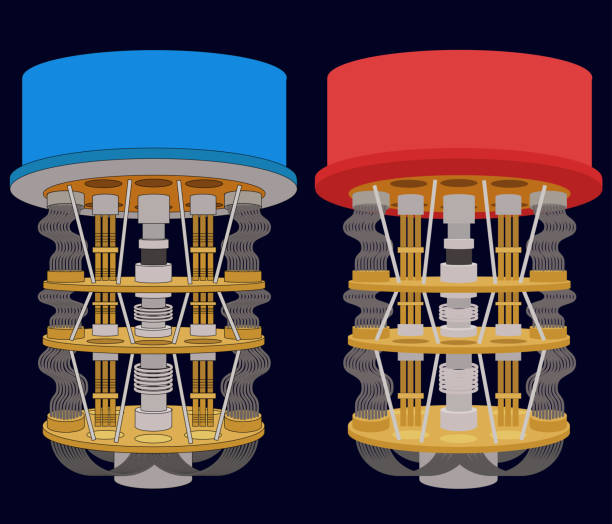 0
1
Quantum bit (“qubit”)
Quantum computer
The state of a qubit is described by two numbers called amplitudes...
[Speaker Notes: We can put together a lot of light bulbs together, and the on/off pattern of these light bulbs represents a series of bits. All the wonders of modern computing is, at the end of the day, simply the manipulation of billions and trillions of these simple bits, at extremely high speeds.  The physics needed to describe this kind of information processing is purely classical physics.]
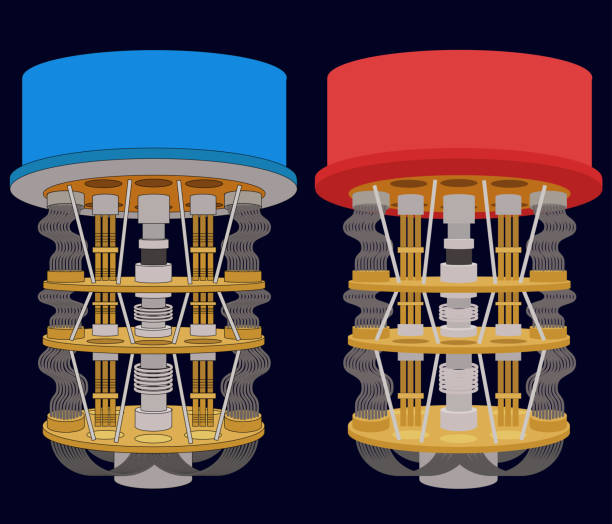 0
1
Quantum bit (“qubit”)
Quantum computer
The state of a qubit is described by two numbers called amplitudes... these are “quantum probabilities”, which can be both positive and negative!
[Speaker Notes: We can put together a lot of light bulbs together, and the on/off pattern of these light bulbs represents a series of bits. All the wonders of modern computing is, at the end of the day, simply the manipulation of billions and trillions of these simple bits, at extremely high speeds.  The physics needed to describe this kind of information processing is purely classical physics.]
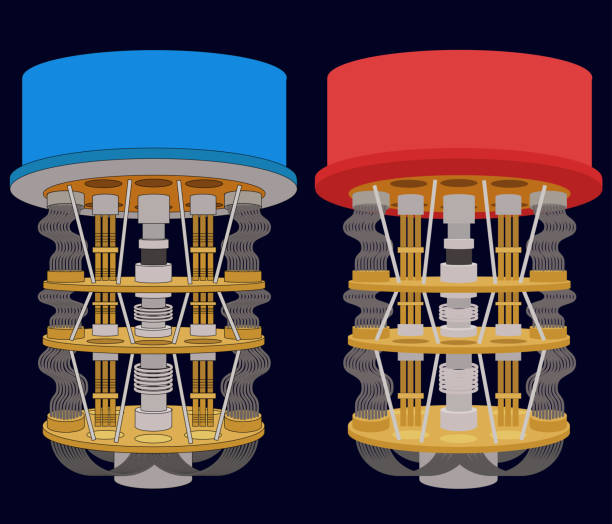 0
1
Quantum bit (“qubit”)
Quantum computer
[Speaker Notes: We can put together a lot of light bulbs together, and the on/off pattern of these light bulbs represents a series of bits. All the wonders of modern computing is, at the end of the day, simply the manipulation of billions and trillions of these simple bits, at extremely high speeds.  The physics needed to describe this kind of information processing is purely classical physics.]
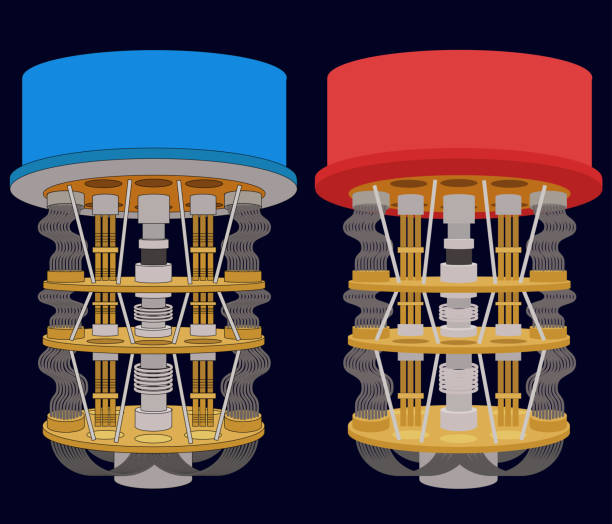 1
Quantum bit (“qubit”)
Quantum computer
Quantum probabilities can’t be directly observed… observing the qubit ”collapses” the state of qubit into classical probabilities.
[Speaker Notes: We can put together a lot of light bulbs together, and the on/off pattern of these light bulbs represents a series of bits. All the wonders of modern computing is, at the end of the day, simply the manipulation of billions and trillions of these simple bits, at extremely high speeds.  The physics needed to describe this kind of information processing is purely classical physics.]
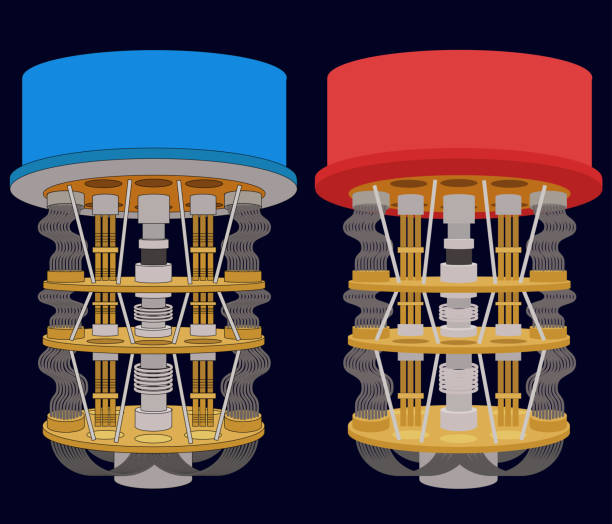 Quantum computer
[Speaker Notes: We can put together a lot of light bulbs together, and the on/off pattern of these light bulbs represents a series of bits. All the wonders of modern computing is, at the end of the day, simply the manipulation of billions and trillions of these simple bits, at extremely high speeds.  The physics needed to describe this kind of information processing is purely classical physics.]
What can a quantum computer do?
[Speaker Notes: Okay, so there’s a new type of quantum computer, so what can it do?]
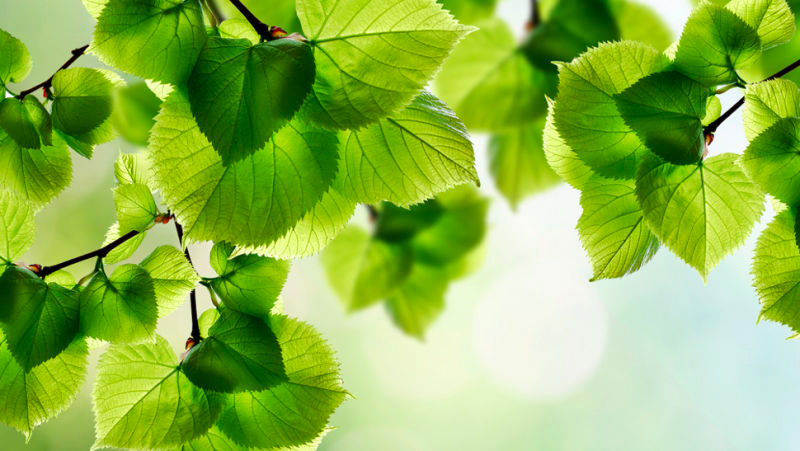 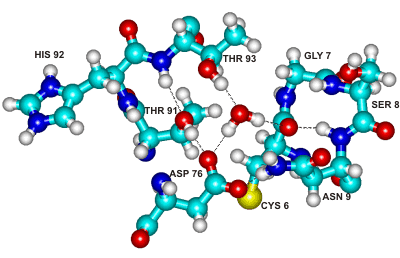 Feynman: We live in a 
quantum universe.
Simulate quantum physics.
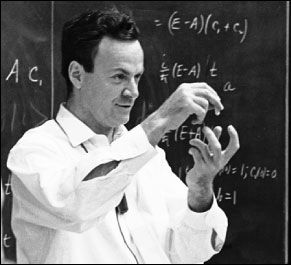 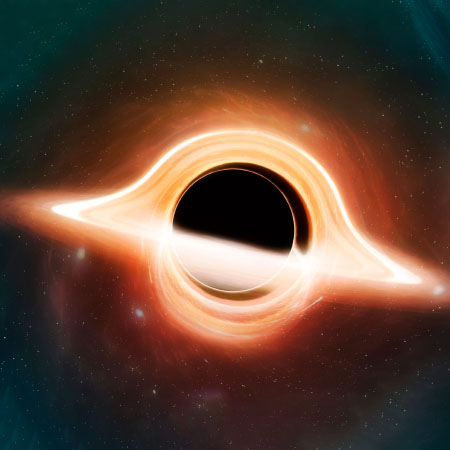 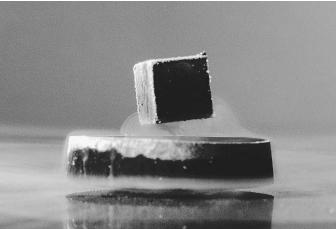 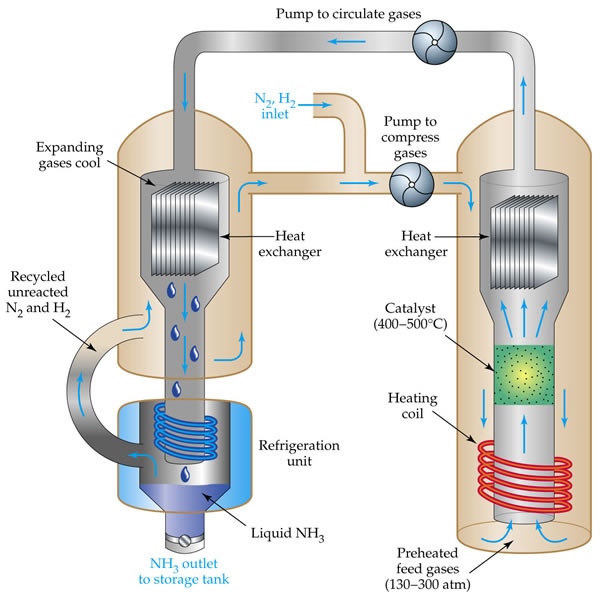 Example:
Artificial nitrogen fixation for fertilizer production(i.e. Haber process) 
Consumes > 1% of world’s energy output.
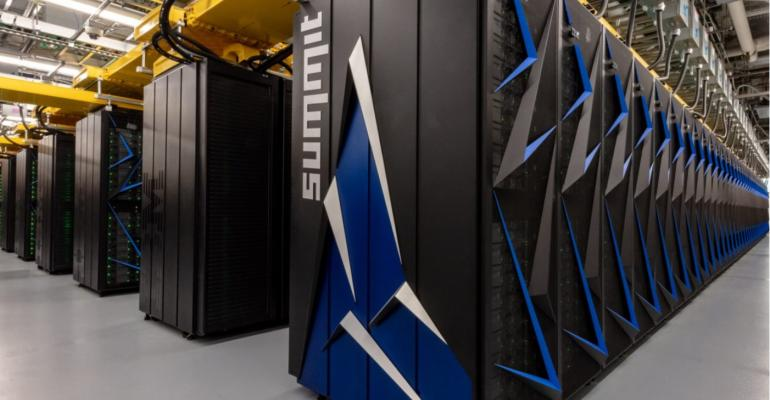 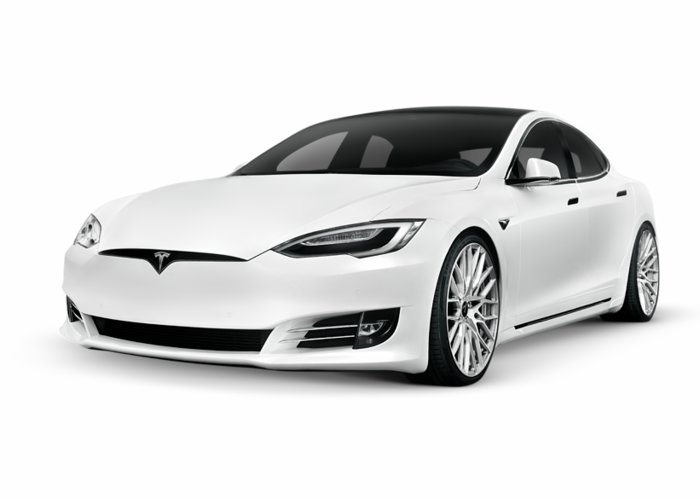 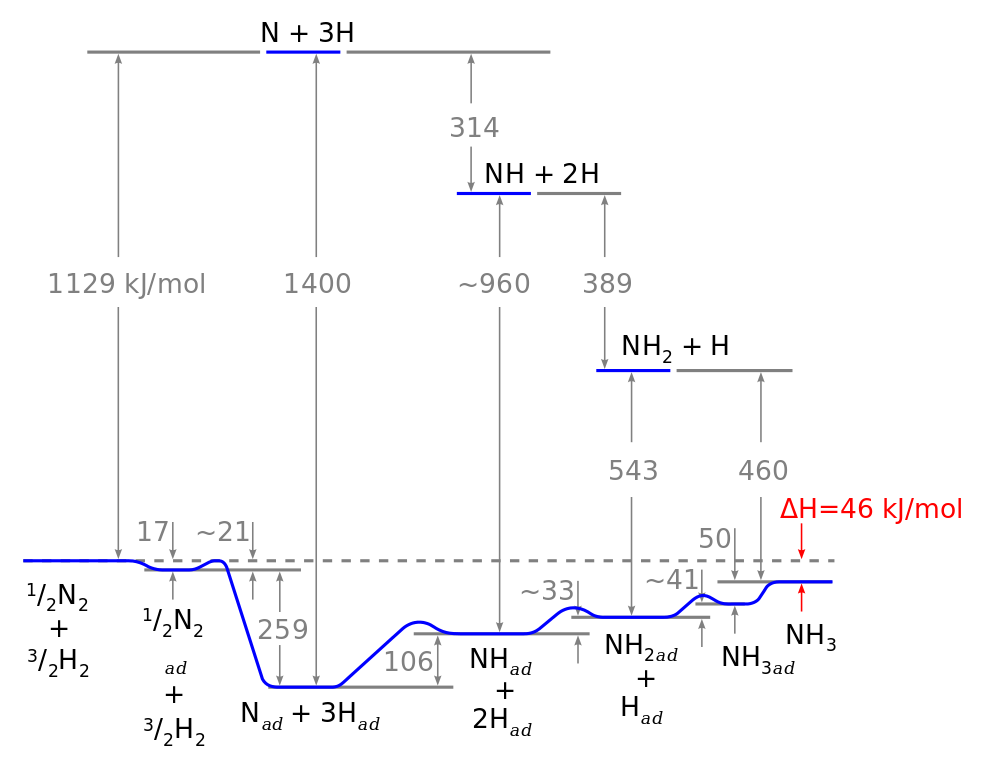 Quantum computers could speed up 
finding more efficient reaction pathways
develop exotic materials
drug design
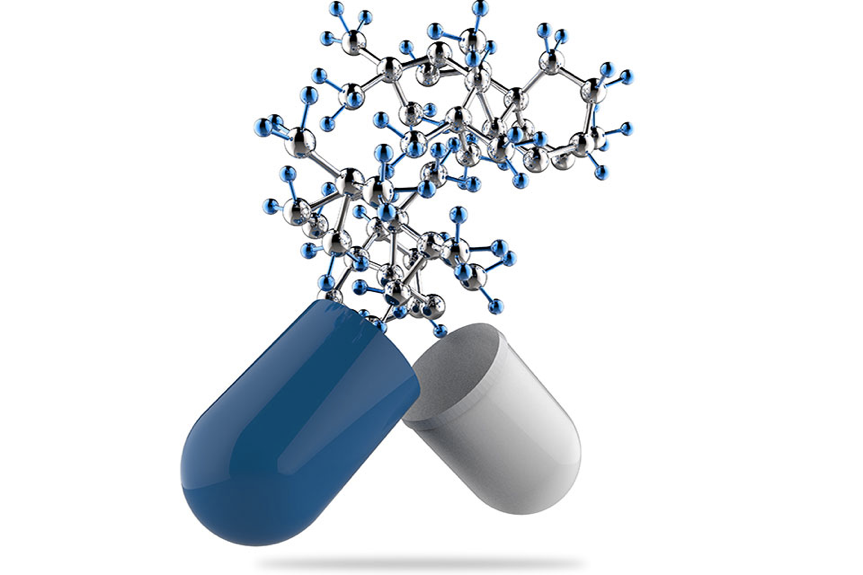 [Speaker Notes: Why would this be such a big deal? Let me give you an example. Here’s an interesting fact. The industrial process for artificial nitrogen fixation, which is called the Haber process, it’s used in fertilizer production, for example, makes up at least 1% of the world’s energy consumption. This industrial process relies on an extremely clever catalytic reaction that allows us to produce ammonia in this enormously scalable way. So it’s one of the most important chemical reactions in the world today. However, despite being so important, we don’t fully understand everything there is to know about it. It relies on some metal catalysts that were discovered to be effective, but there could potentially be better ones, that would cause the reaction to use less energy over all. Imagine if we were able to find a way to save even just 0.01% in energy for this reaction. This would have a huge impact on the world.]
P = 15904
Q = 93520
P × Q = 1487342080
P × Q = 597680597
P = 17449Q = 34253
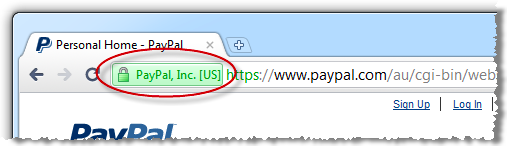 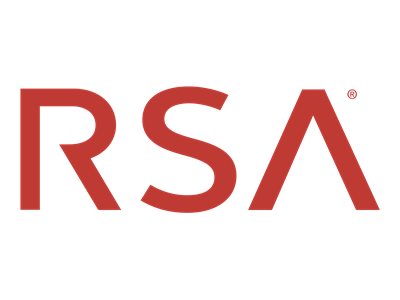 RSA, most widely used encryption scheme (1978 - ): it is hard to factor large numbers
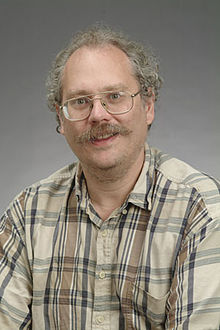 Peter Shor (1994): quantum computerscan factor large numbers very quickly!
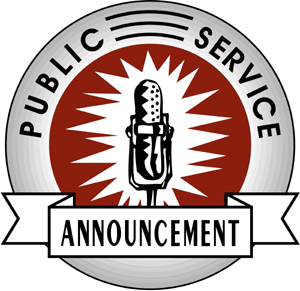 Public Service Announcements
Myth: Quantum computers can speed up every algorithm by exploring all solutions simultaneously.
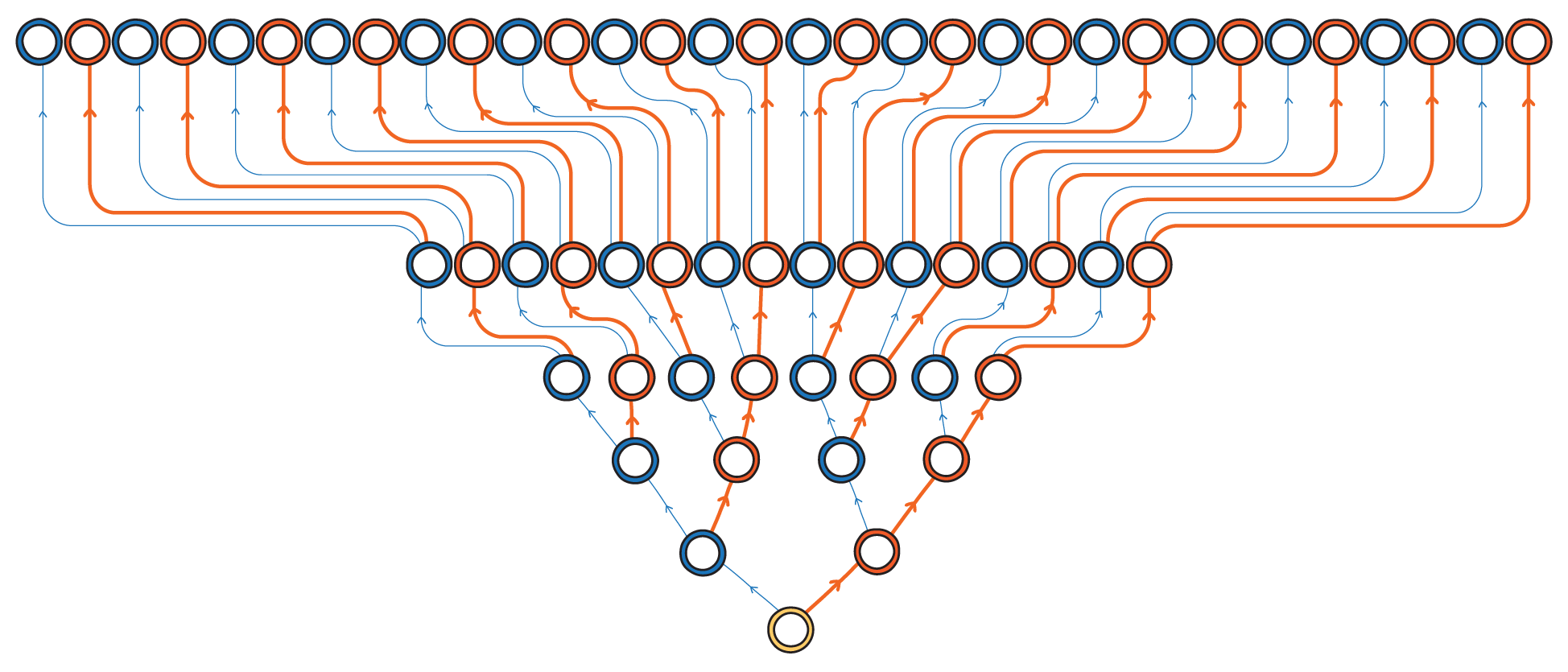 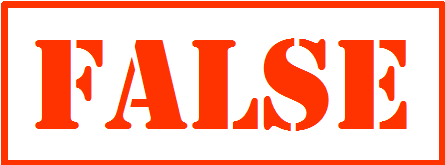 Reality: Quantum computers can solve certain types of problems faster by manipulating quantum probabilities.
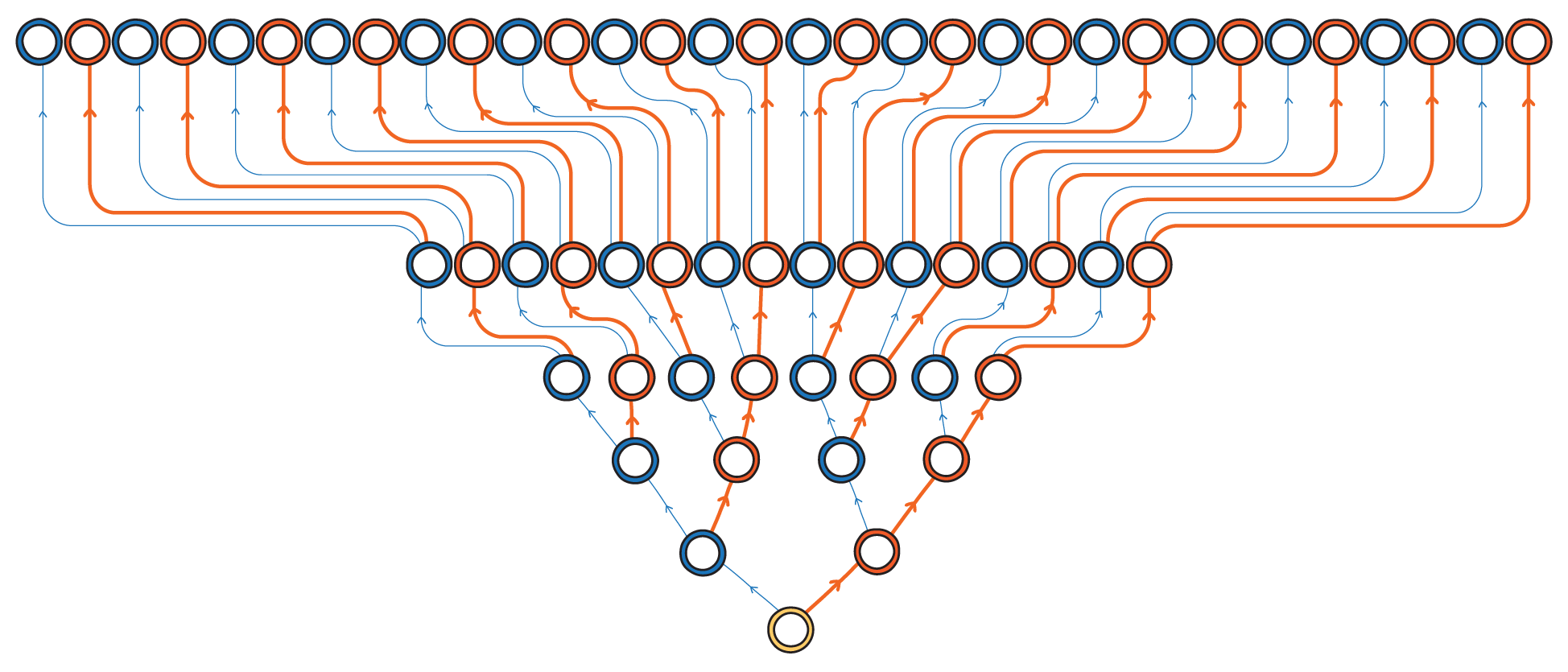 Some solutions get assigned positive “quantum probability”
Reality: Quantum computers can solve certain types of problems faster by manipulating quantum probabilities.
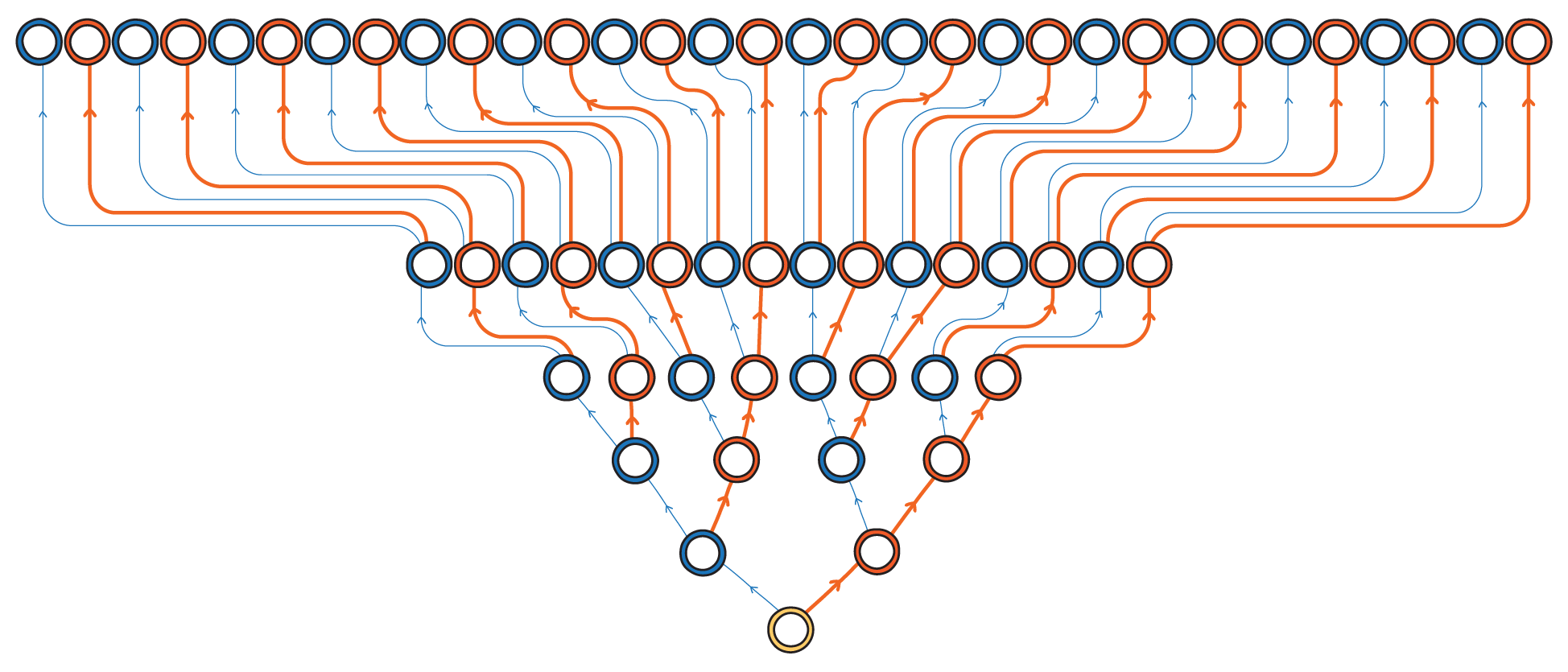 Some solutions get assigned negative “quantum probability”
Reality: Quantum computers can solve certain types of problems faster by manipulating quantum probabilities.
If conditions are juuuuuust right, can get the quantum probabilities of bad solutions to cancel out, leaving only good solutions!
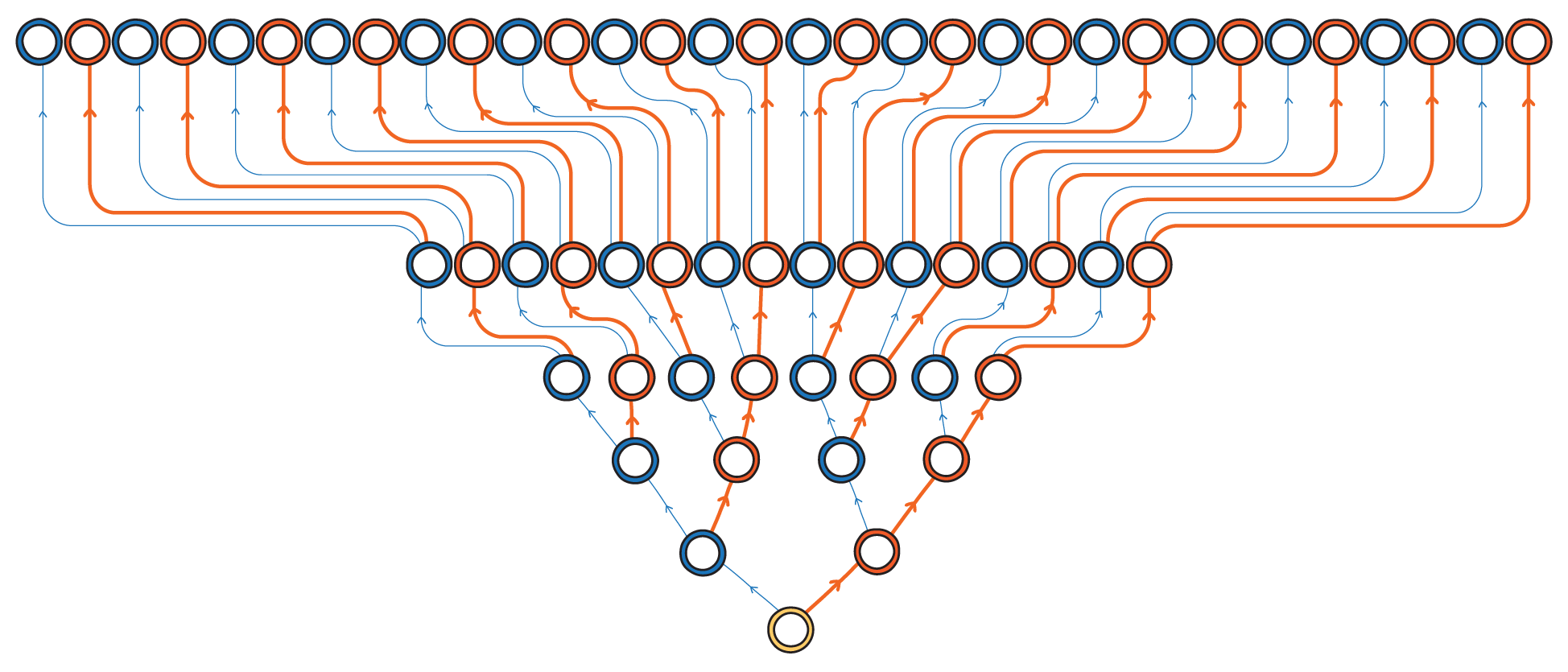 Reality: Quantum computers can solve certain types of problems faster by manipulating quantum probabilities.
If conditions are juuuuuust right, can get the quantum probabilities of bad solutions to cancel out, leaving only good solutions!
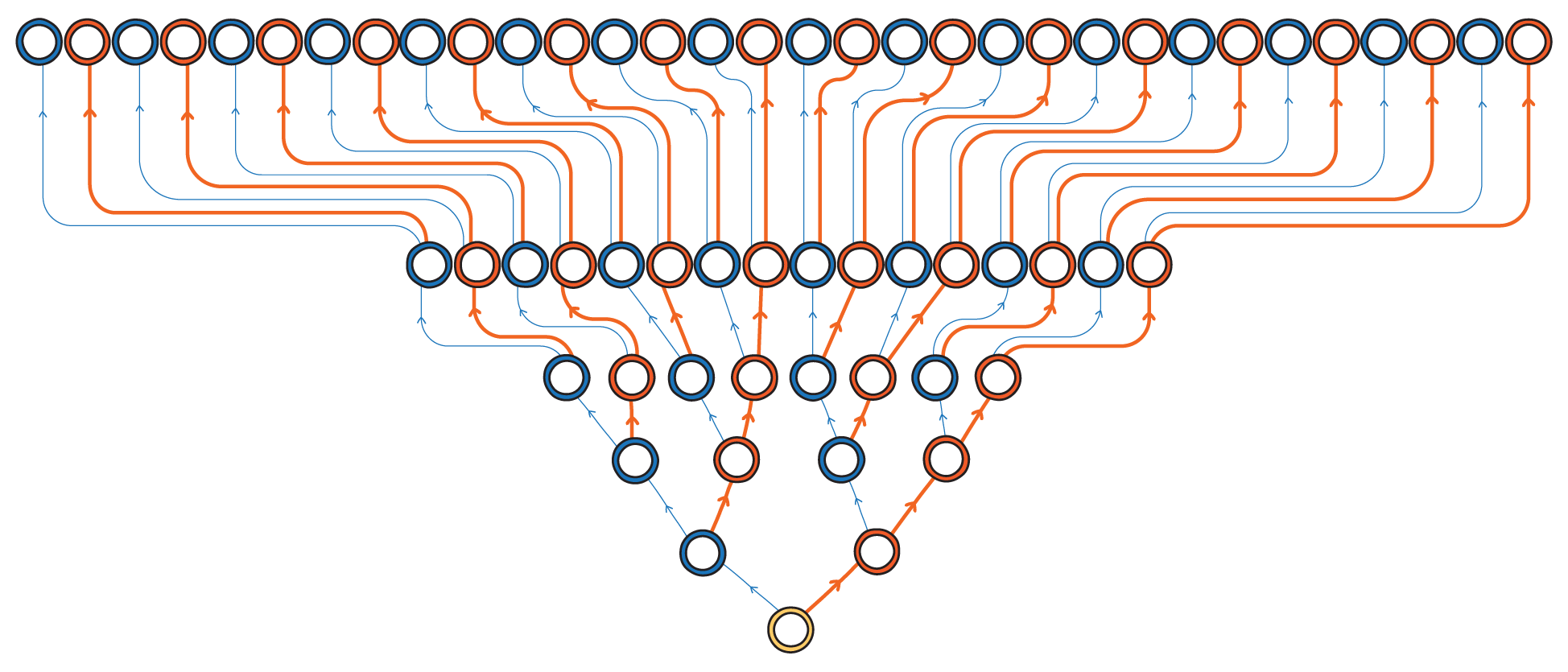 Myth: Quantum computers will break all internet security.
(Probably)
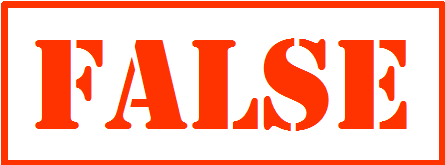 Reality: Fed gov’t recently standardized quantum-resistant encryption systems.
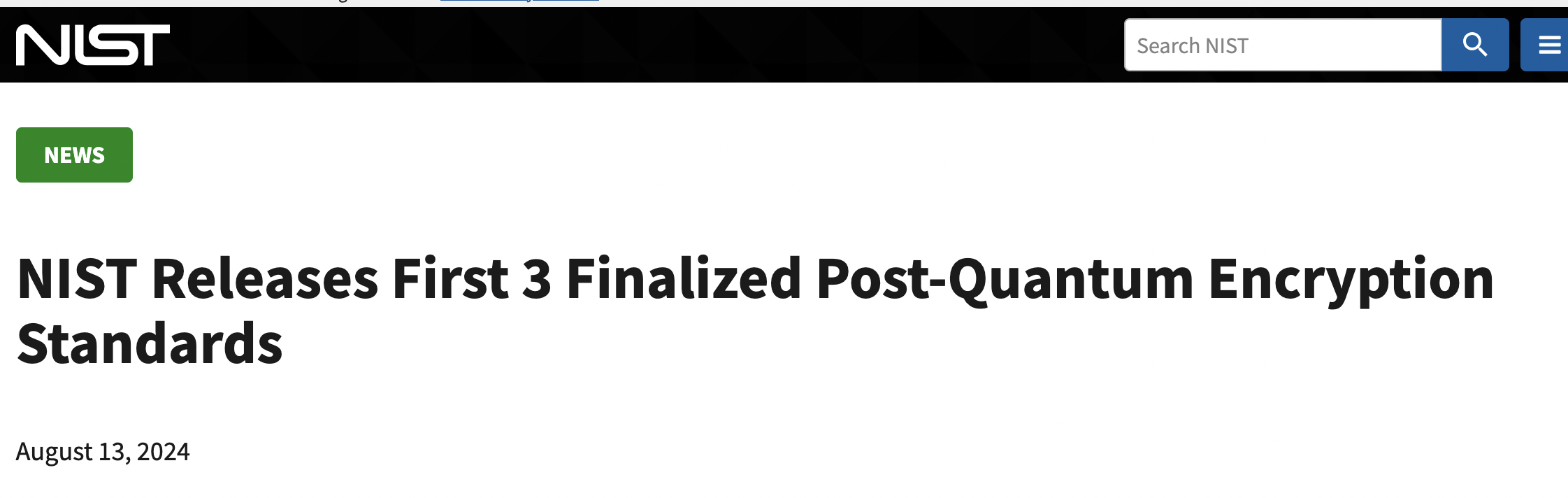 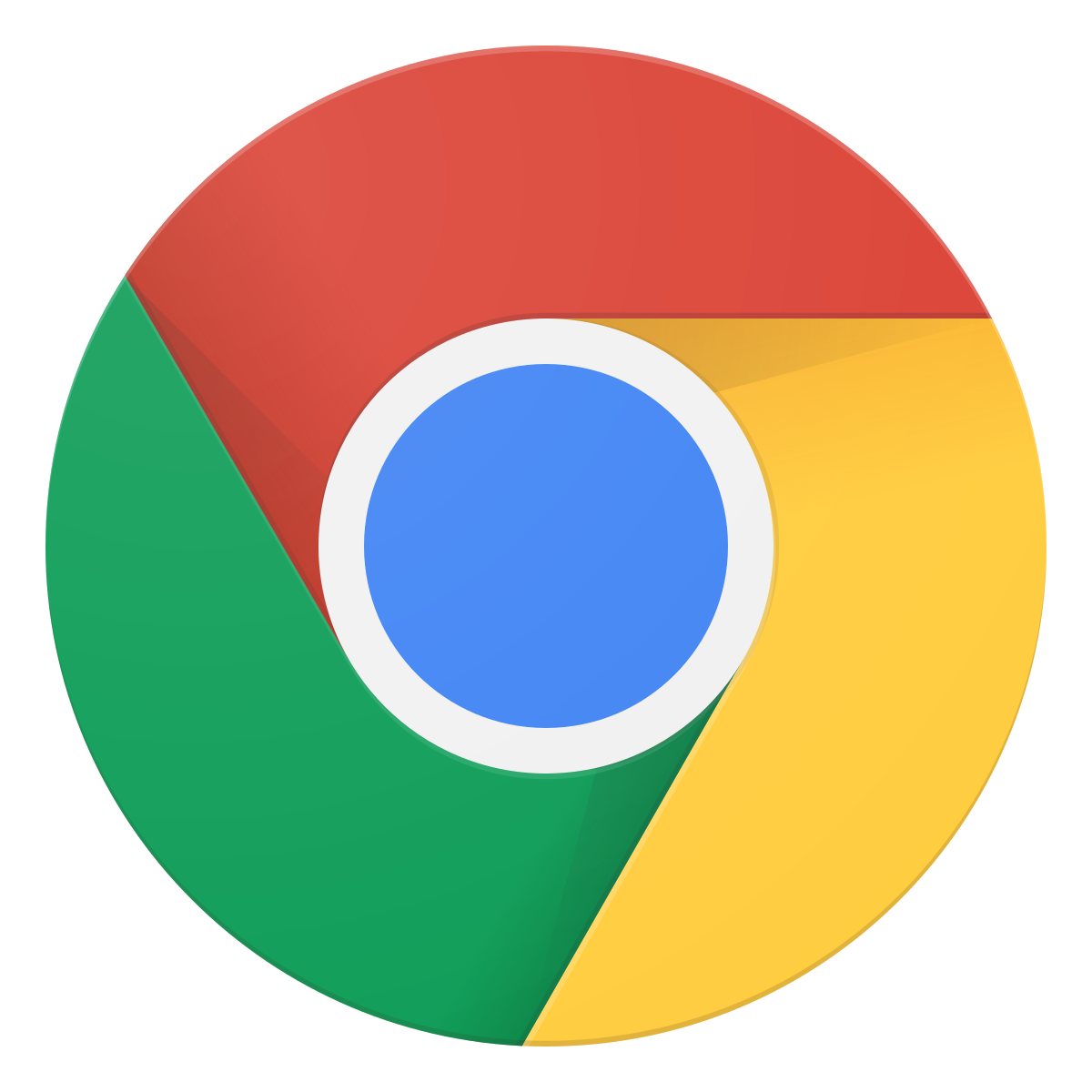 Post-quantum crypto already enabled by default in major software like Chrome.
Myth: Quantum computers are going to solve large-scale industrial problems in the next 5 years.
Reality: Quantum computing is making jump from academia to industry R&D labs…
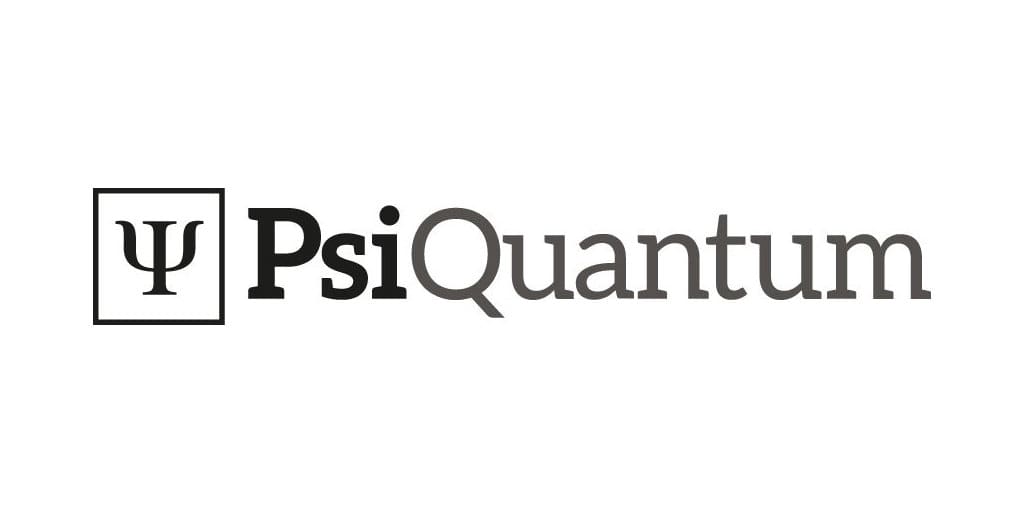 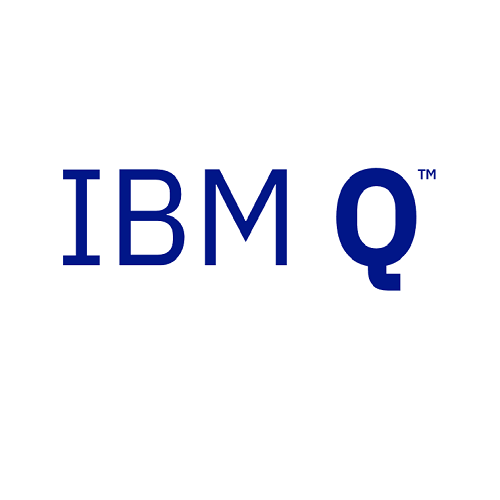 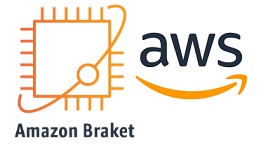 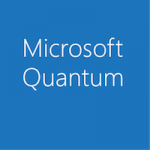 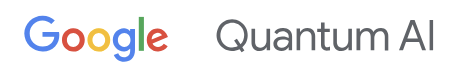 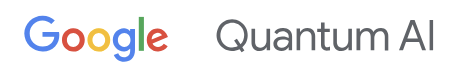 …but still very much a long-term research endeavor.
What is the status of quantum computing today?
[Speaker Notes: Okay, so there’s a new type of quantum computer, so what can it do?]
Many competing technological approaches:
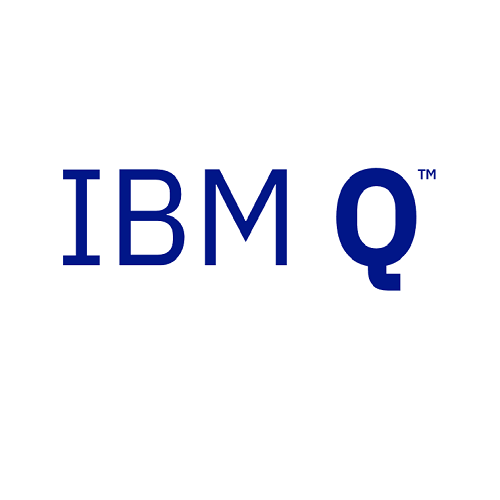 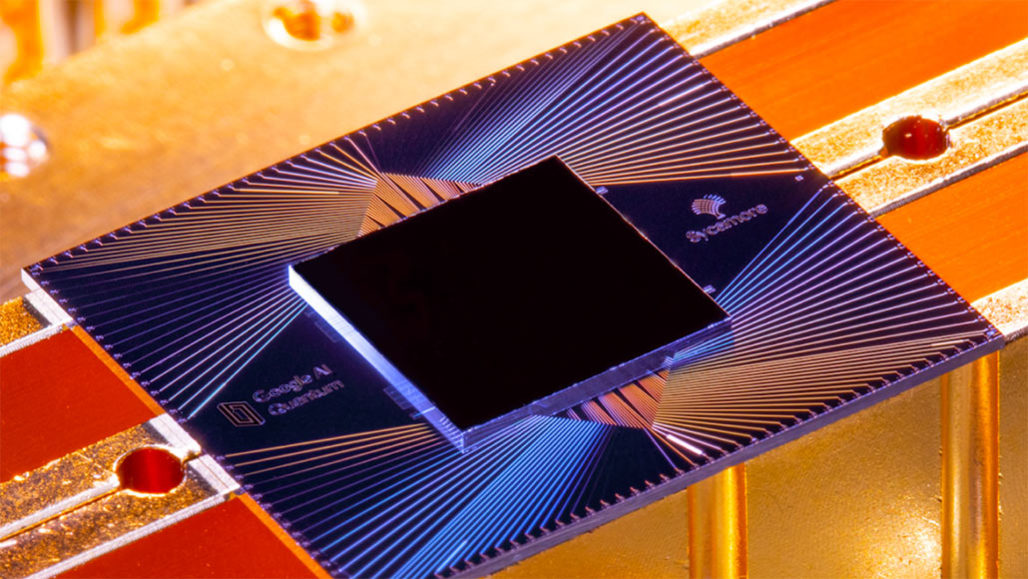 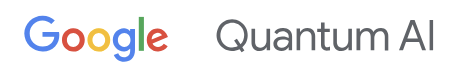 Superconducting qubits
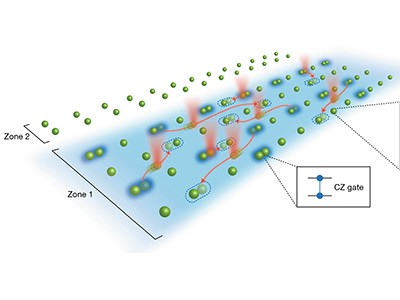 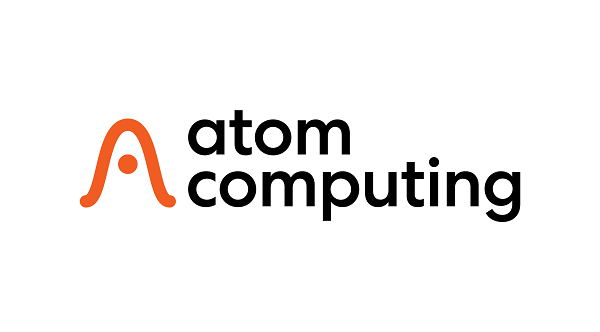 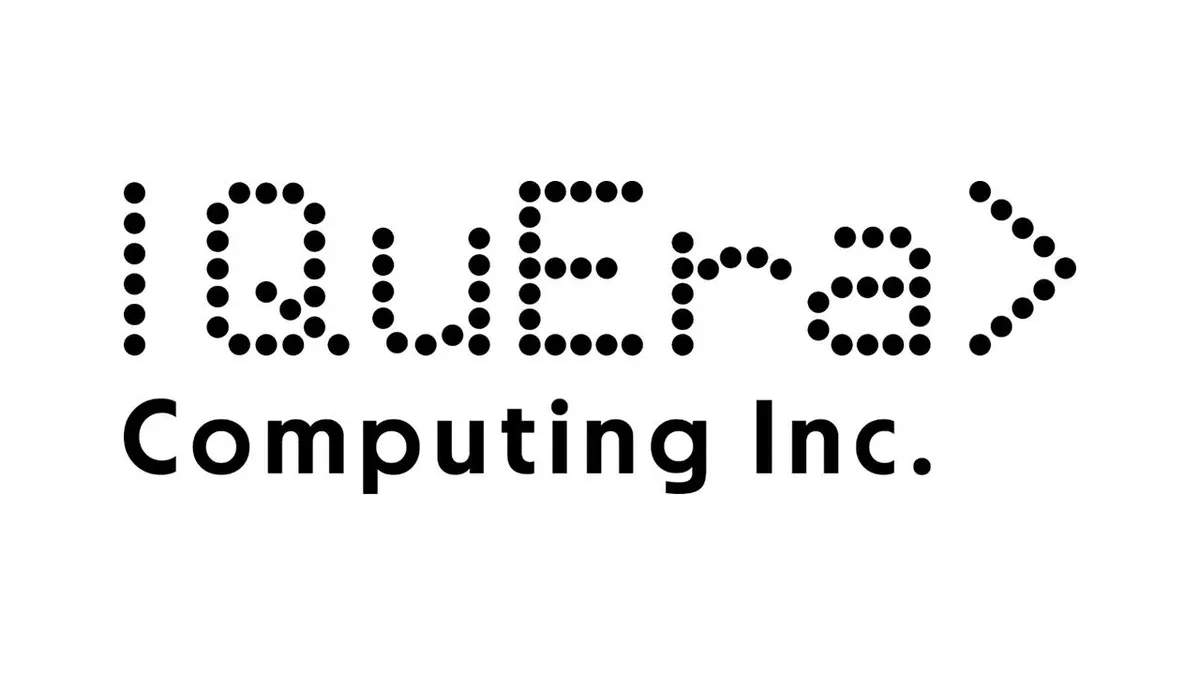 Neutral atom arrays
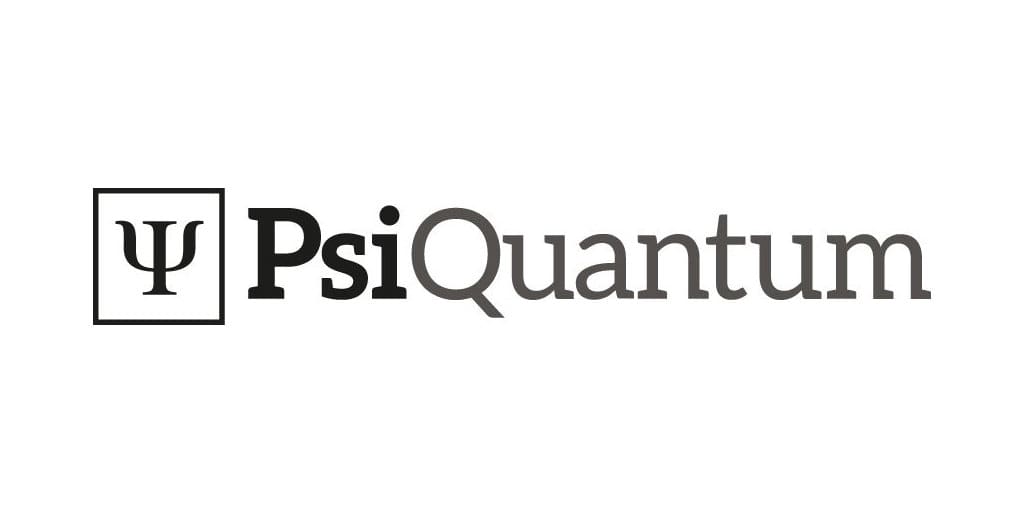 Photonic qubits
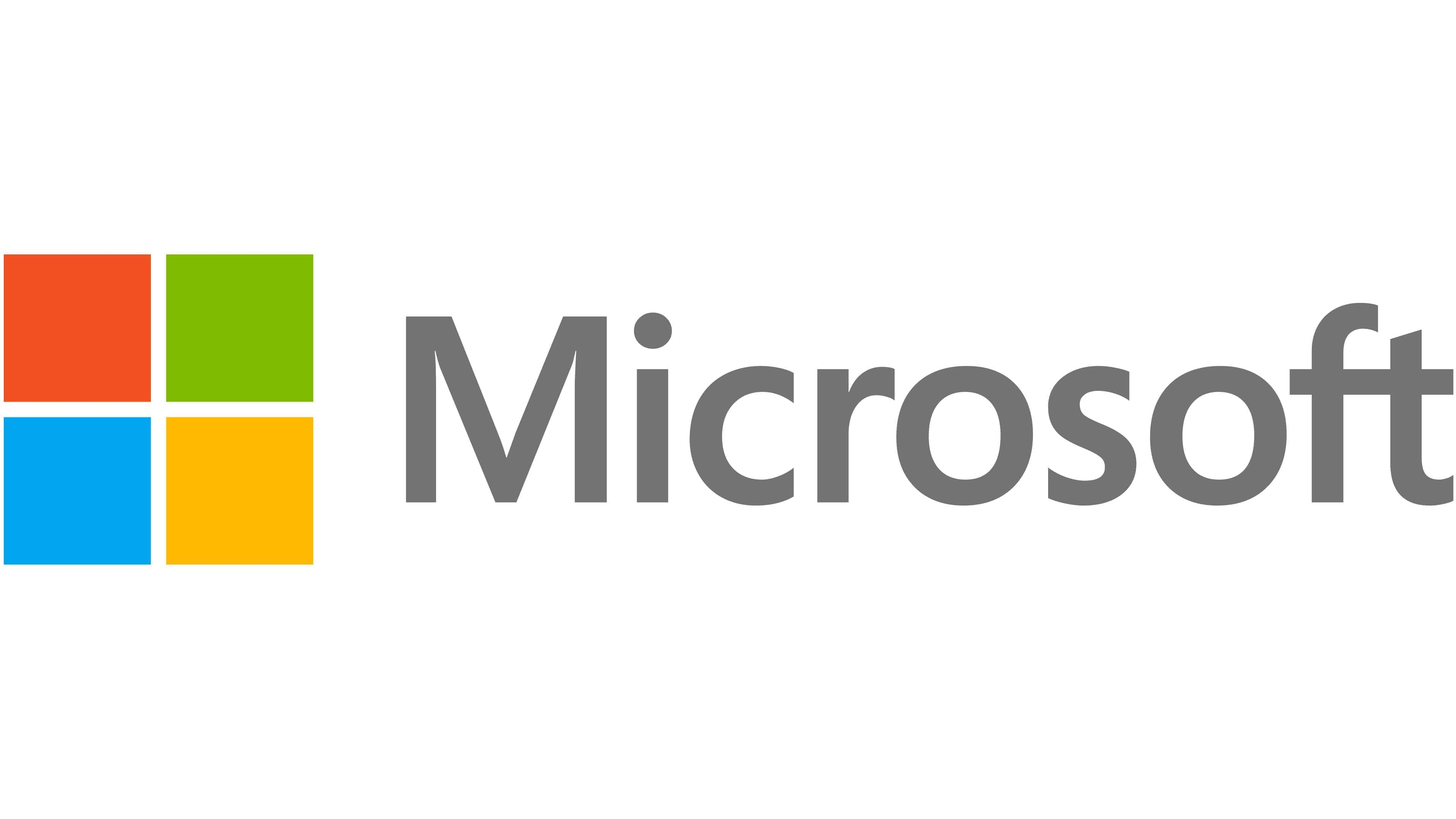 Topological qubits
Unclear which will be “best” platform.
[Speaker Notes: We can put together a lot of light bulbs together, and the on/off pattern of these light bulbs represents a series of bits. All the wonders of modern computing is, at the end of the day, simply the manipulation of billions and trillions of these simple bits, at extremely high speeds.  The physics needed to describe this kind of information processing is purely classical physics.]
“Vacuum tube” era of quantum computing
Room-sized, highly unreliable parts, limited capabilities
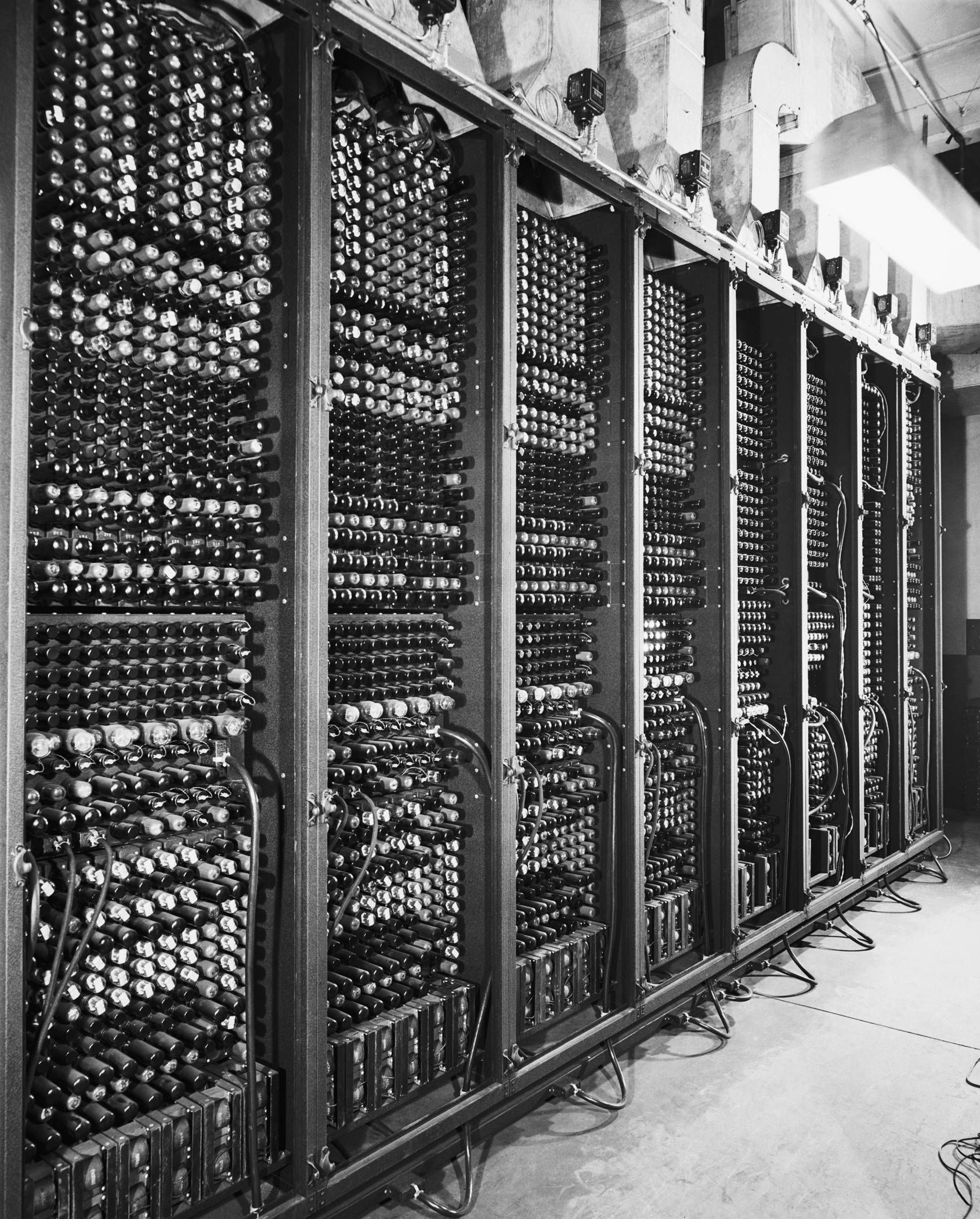 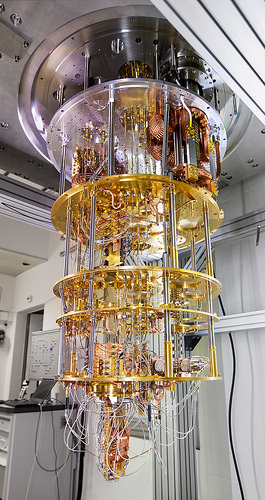 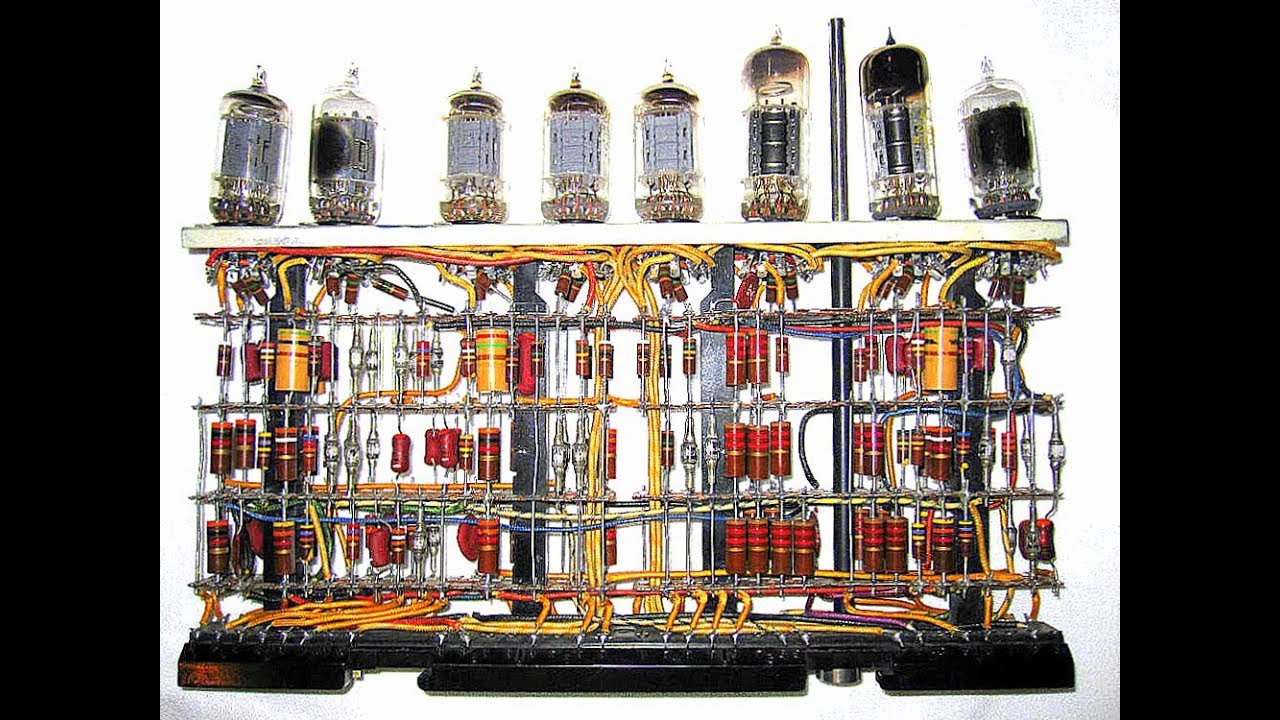 analogy
Quantum computer
Computers in 1940s and 1950s
[Speaker Notes: We can put together a lot of light bulbs together, and the on/off pattern of these light bulbs represents a series of bits. All the wonders of modern computing is, at the end of the day, simply the manipulation of billions and trillions of these simple bits, at extremely high speeds.  The physics needed to describe this kind of information processing is purely classical physics.]
Grand challenge: dealing with noise and errors
Quantum computer
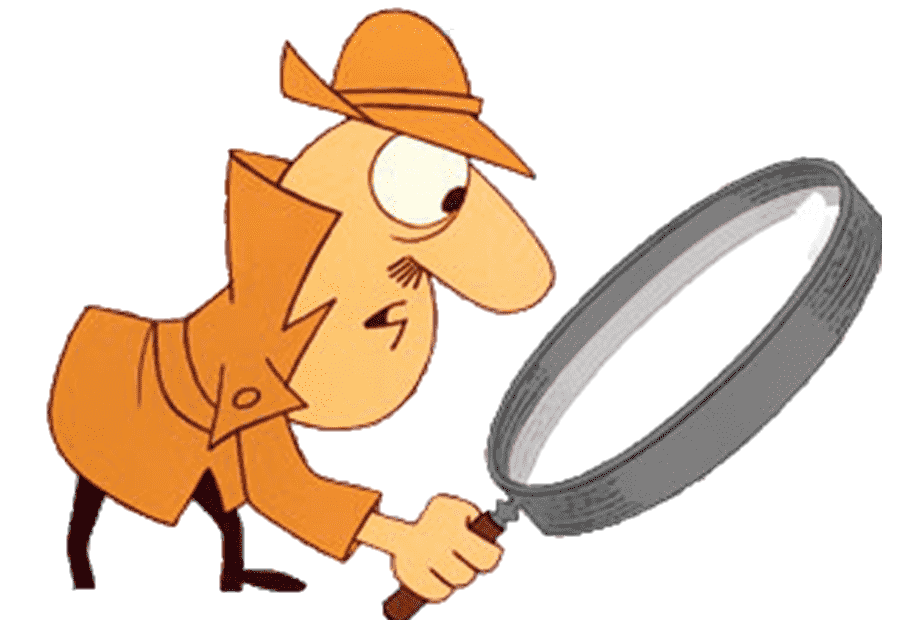 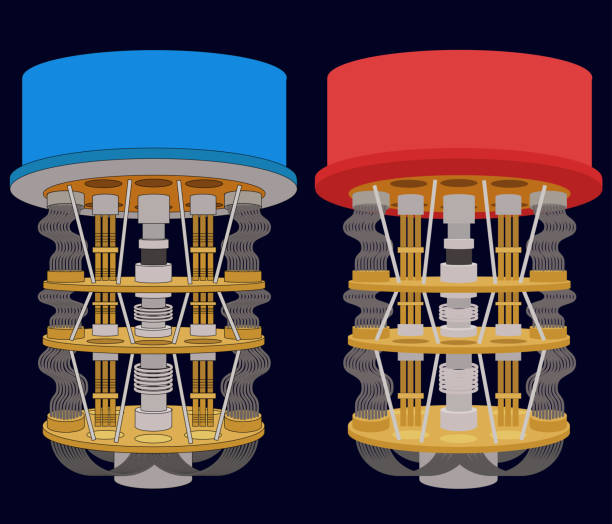 Qubits are fragile: environment is constantly trying to peek inside the qubits of a quantum computer.
Environment
Unwanted observation destroys the quantum probabilities, leading to errors in computation.
[Speaker Notes: We can put together a lot of light bulbs together, and the on/off pattern of these light bulbs represents a series of bits. All the wonders of modern computing is, at the end of the day, simply the manipulation of billions and trillions of these simple bits, at extremely high speeds.  The physics needed to describe this kind of information processing is purely classical physics.]
2023: breakthroughs in quantum error-correction.
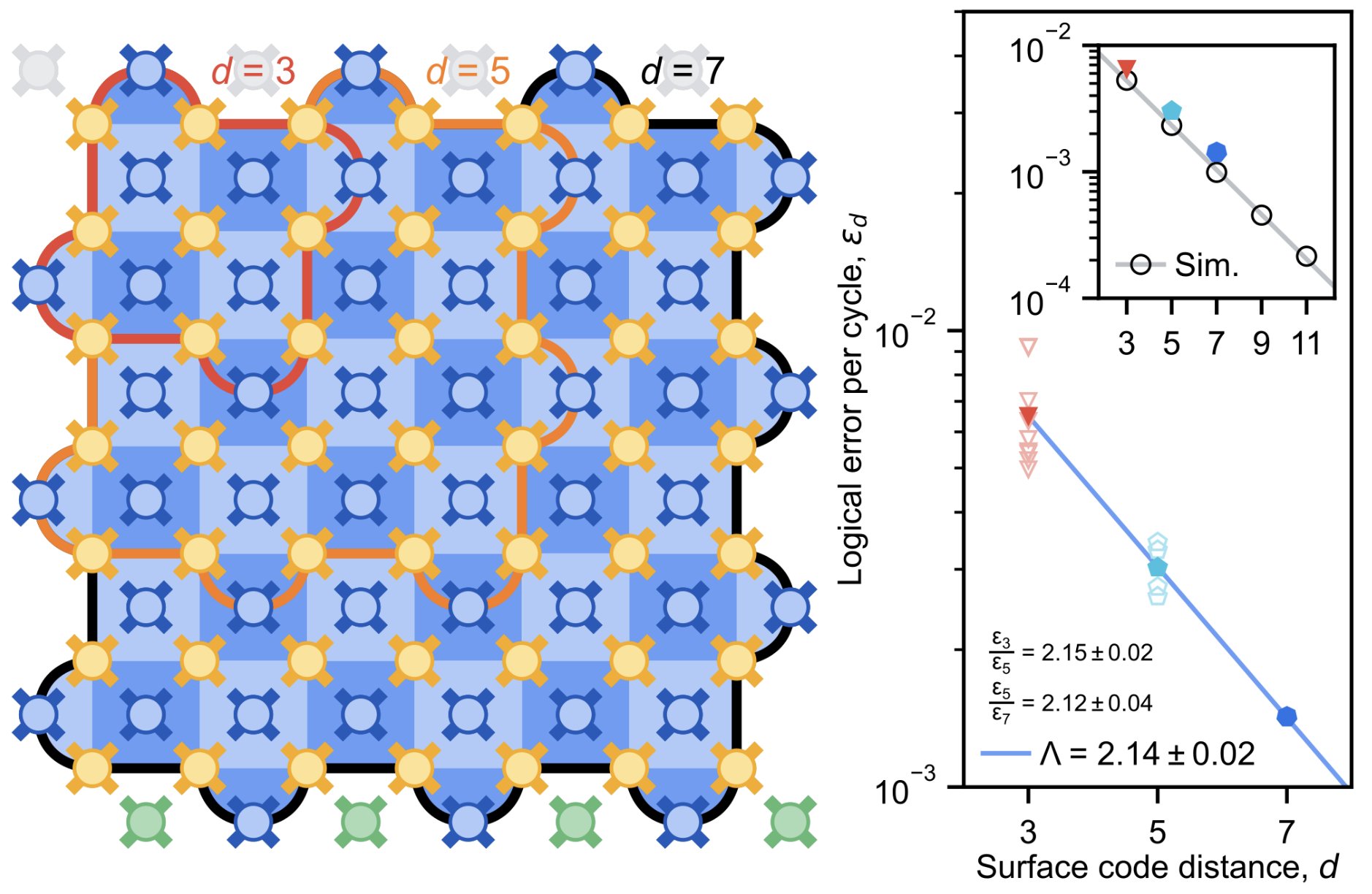 Experiments show it is possible (in principle) to build a reliable qubit out of many unreliable ones.
Necessary path forward: scale up error correction.
[Speaker Notes: We can put together a lot of light bulbs together, and the on/off pattern of these light bulbs represents a series of bits. All the wonders of modern computing is, at the end of the day, simply the manipulation of billions and trillions of these simple bits, at extremely high speeds.  The physics needed to describe this kind of information processing is purely classical physics.]
Quantum computers: science fiction to science reality.
Many fundamental questions:
How to build better qubits?
How to correct errors efficiently?
What are quantum computers good at?
Many engineering challenges ahead.
[Speaker Notes: We can put together a lot of light bulbs together, and the on/off pattern of these light bulbs represents a series of bits. All the wonders of modern computing is, at the end of the day, simply the manipulation of billions and trillions of these simple bits, at extremely high speeds.  The physics needed to describe this kind of information processing is purely classical physics.]
We’re in the early days of quantum computing.
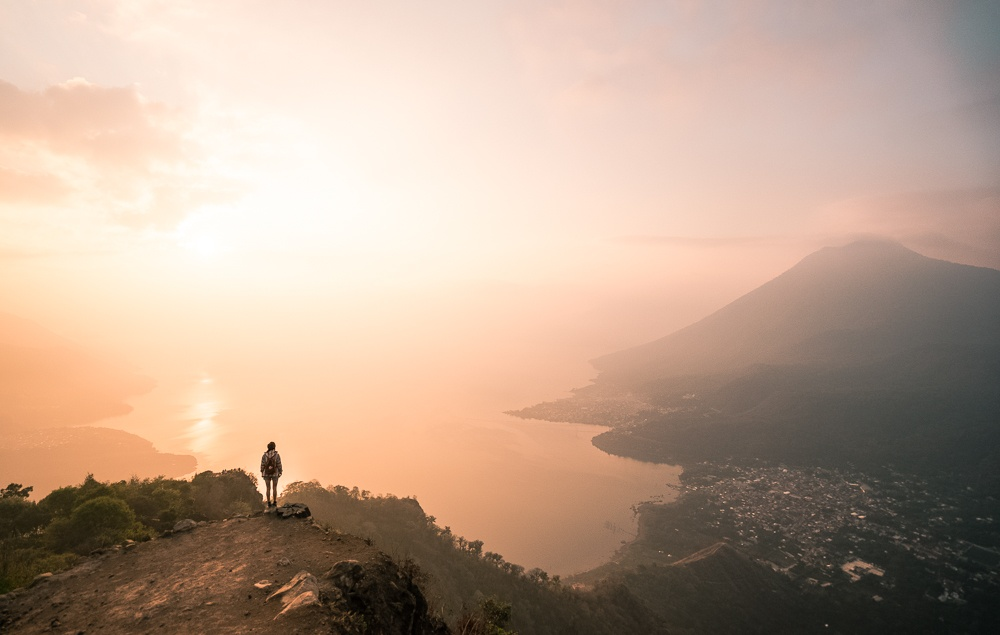 Thanks for listening!